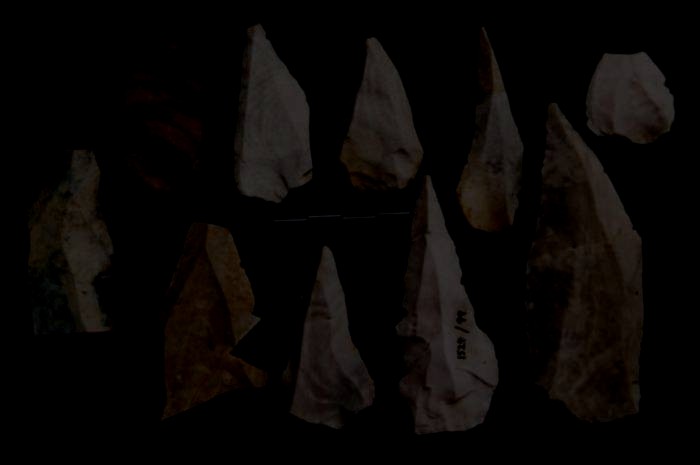 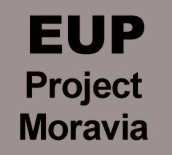 IAA#800010801
GAČR# #15-19170S

http://www.iabrno.cz/EUP.htm
Paleolitické osídlení na dolním toku Bobravy:výsledky výzkumu v letech 2011-2017
Petr Škrdla & Tereza Rychtaříková, ArÚ AV ČR Brno 
Jaroslav Bartík, FF MU Brno
Jan Krása, PřF MU Brno
Průzkumy a výzkumy byly podpořeny grantem GA AV ČR č. IAA800010801
© 2017. Obrázky v prezentaci jsou chráněny autorským zákonem. Jakékoliv kopírování nebo další využití je možné pouze s písemným souhlasem autorů.
Dolní tok Bobravy, vymezení mikroregionu
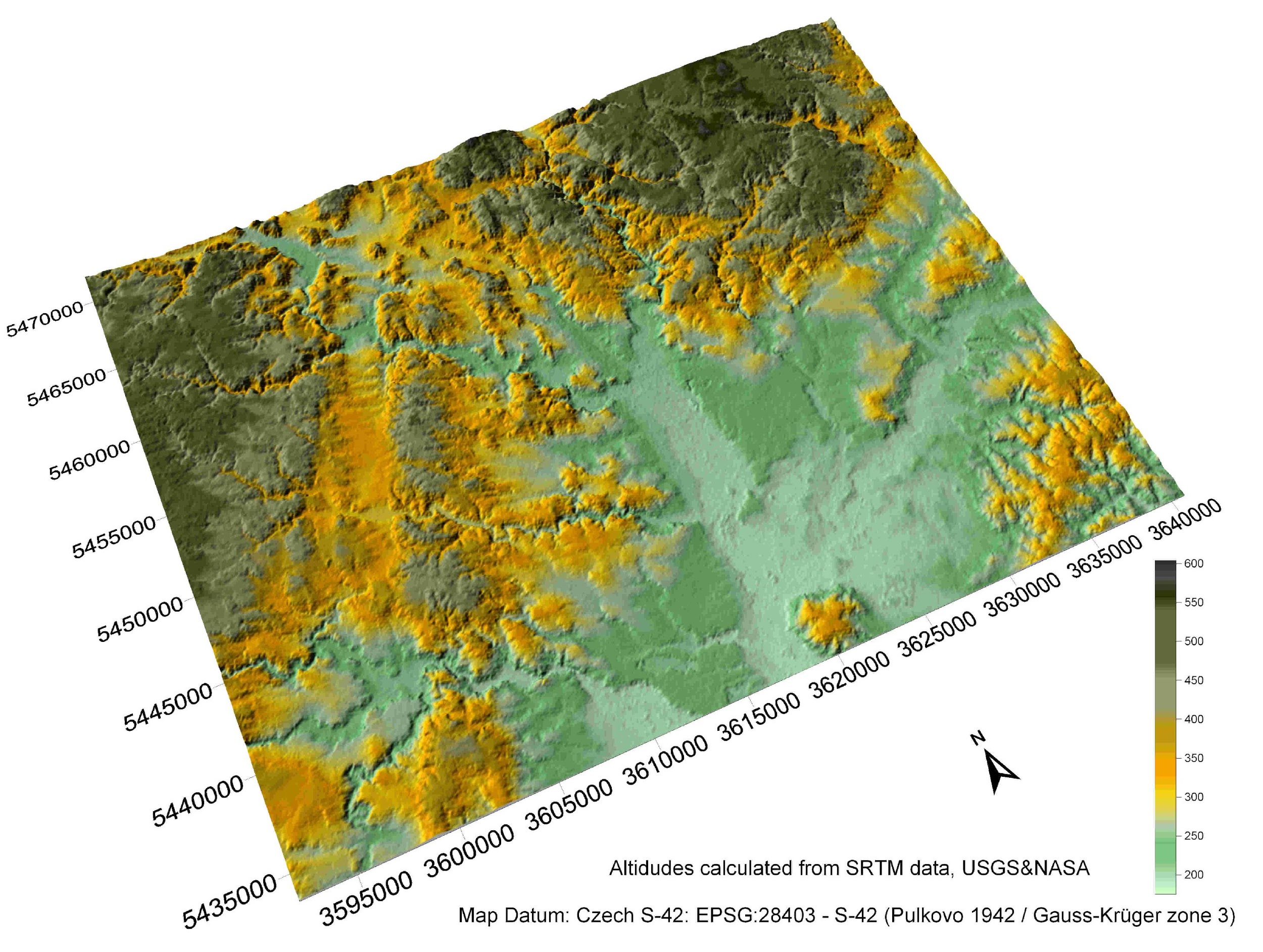 Mikroregion 
dolní tok Bobravy
Dolní tok Bobravy, historie výzkumu
Freising, H. 1928: Eine neue paläolitische Station nächst Klein-Urhau in Mähren. Eiszeit und Urgeschichte 5, 49, Taf. 2.
Freising, H. 1933: Schöllschitz, eine neue Eiszeitjägerstation in Mähren. Deutsch-mähr.-schles. Heimat 7/8, 197-198.
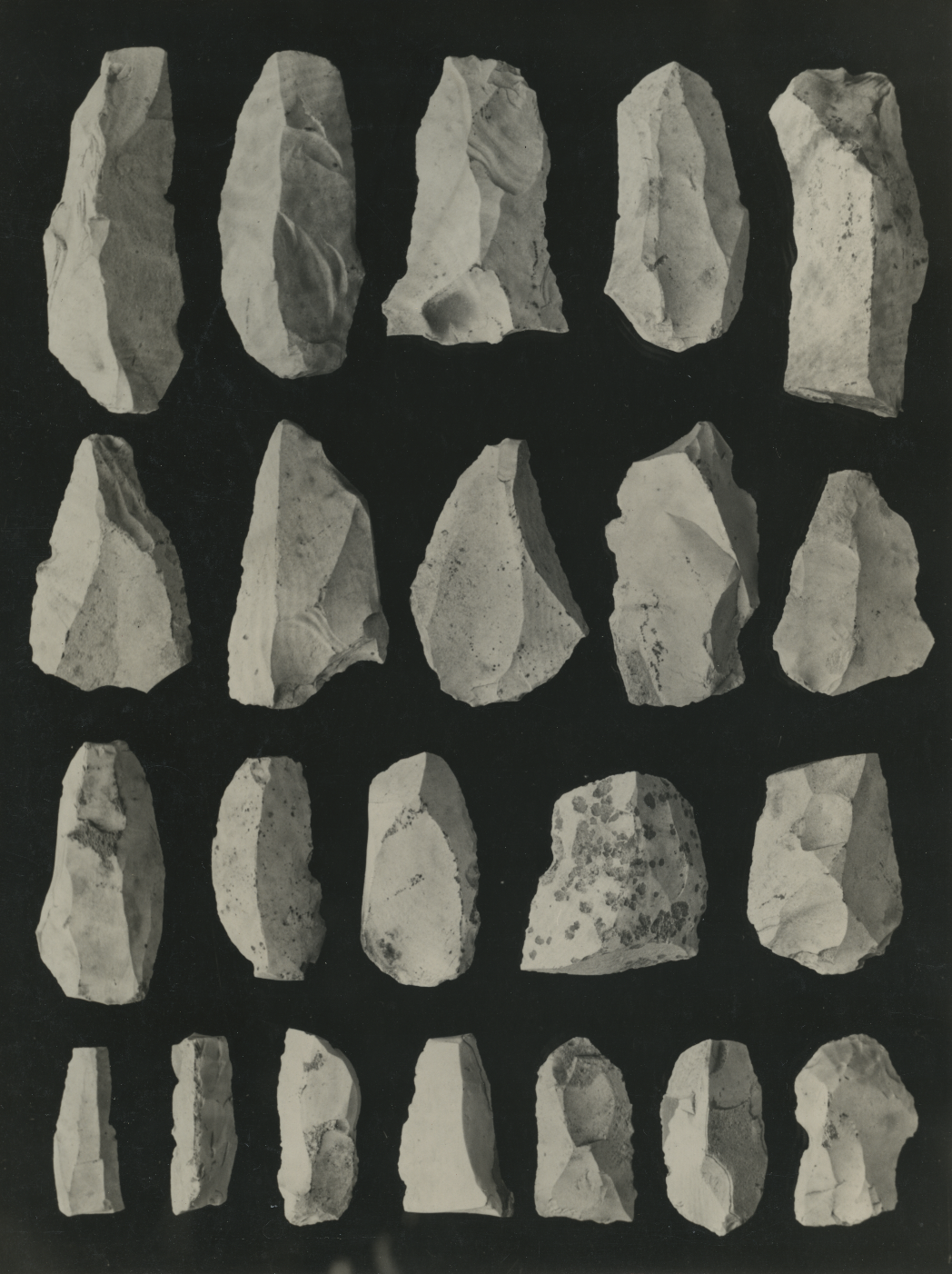 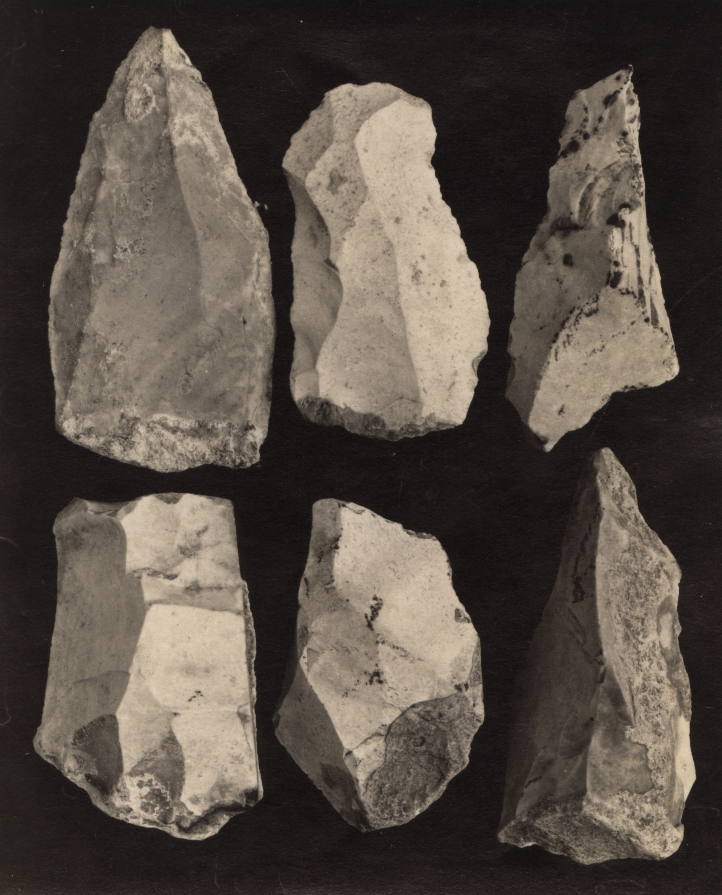 Dolní tok Bobravy, historie výzkumu
ČMM, Sci. Soc.  41 (1956)                                                                       Oliva, M. (1989)
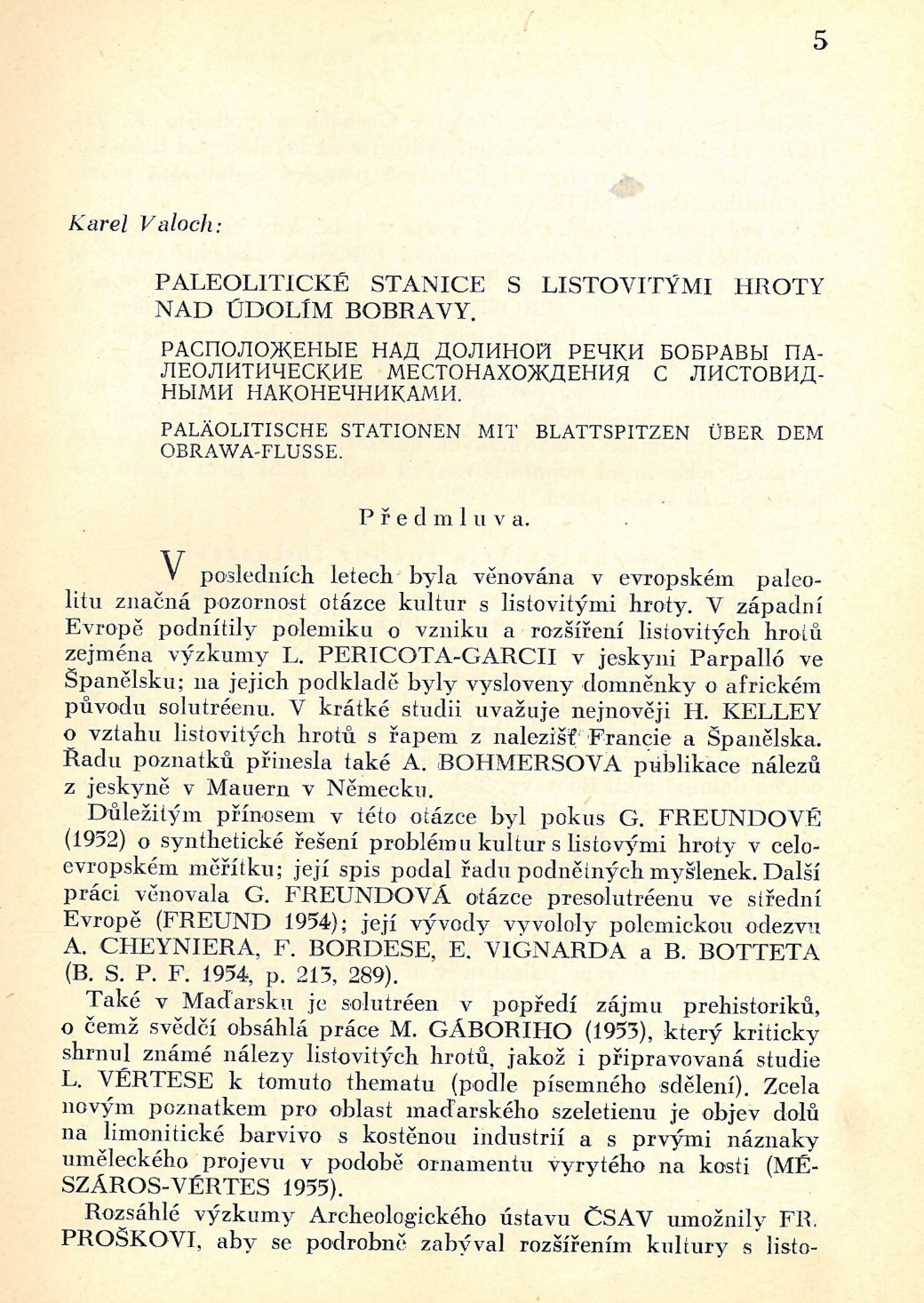 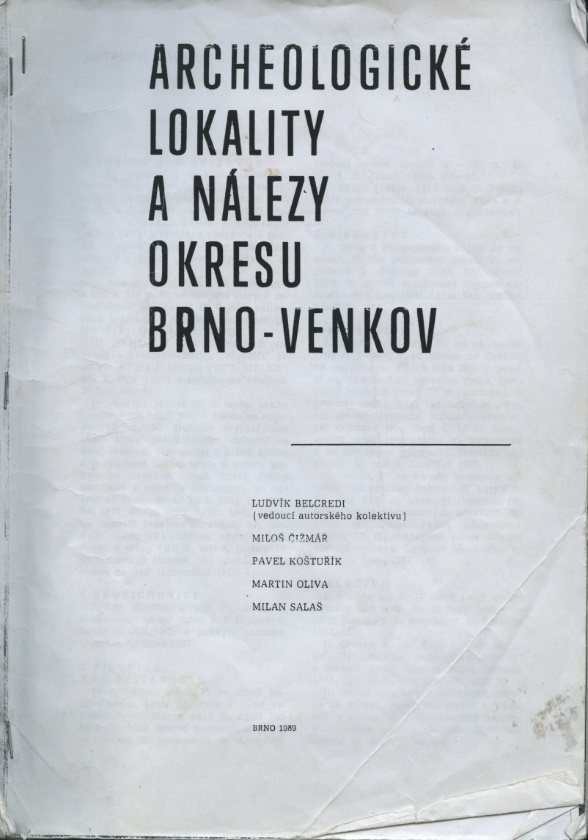 Dolní tok Bobravy, historie výzkumu
PV 52-1 (2011)
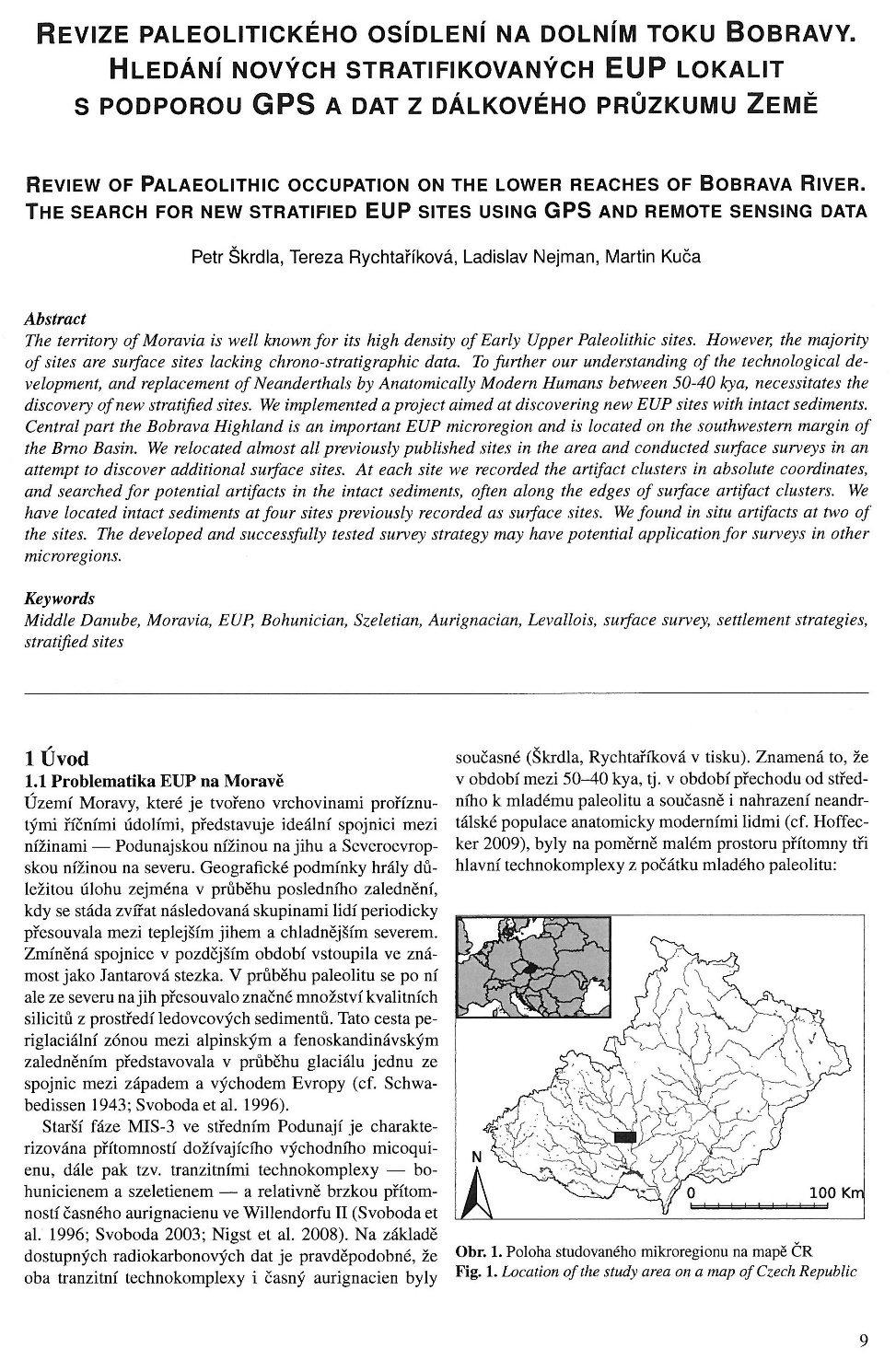 Dolní tok Bobravy, detail mikroregionu s vynesením sledovaných lokalit(po roce 2011)
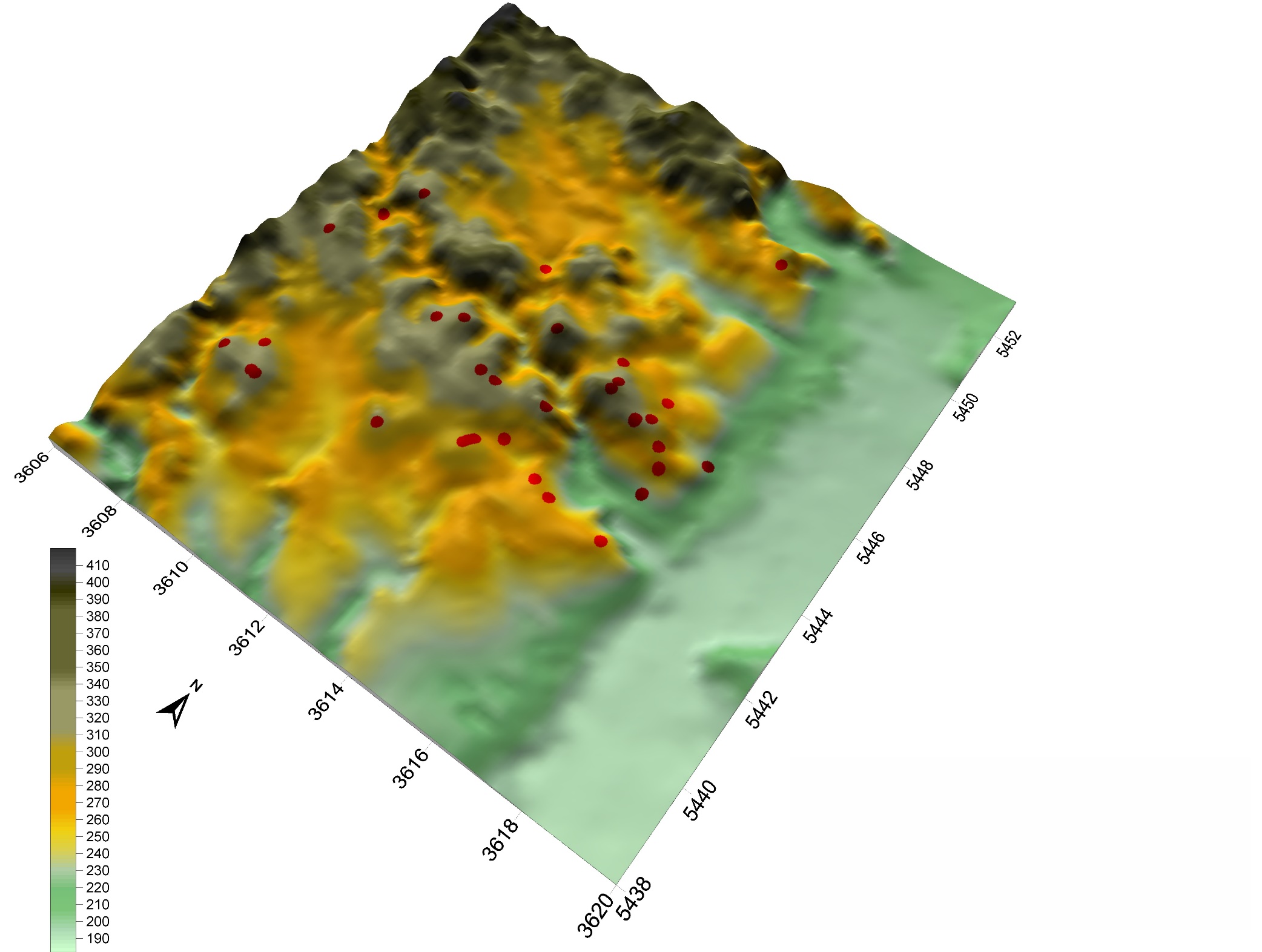 výzkumy a lokality, které jsme po roce 2011 dále sledovali povrchovou prospekcí




ostatní lokality
Povrchové průzkumy. Přesnost zaměření polohy.
Lokality byly nadále sledovány z několika důvodů:



Studium teoretických aspektů povrchového průzkumu

1a. Přesnost zaměření
1b. Posun artefaktů v ornici vlivem zemědělské činnosti
1c. Podmínky průzkumů a výtěžnost povrchové lokality v čase



2. Nalezení intaktních sedimentů s nálezy

2a. Vytipování vhodných poloh
2b. Drobné sondáže
2c. Výzkumy


3. Rozšíření kolekcí
 (zejména u lokalit, které považujeme za klíčové pro další výzkum)


4. Vyřešení kulturní klasifikace lokalit a testování hypotézy palimpsestu
Studium teoretických aspektů povrchového průzkumu: Přesnost zaměření pomocí ručního GPS přijímače.
500 měření viditelného bodu přístrojem Garmin Oregon 550T Pro
Opakovaná měření v časový úseku 2 měsíců 
Při avizované směrodatné odchylce 3-4 m
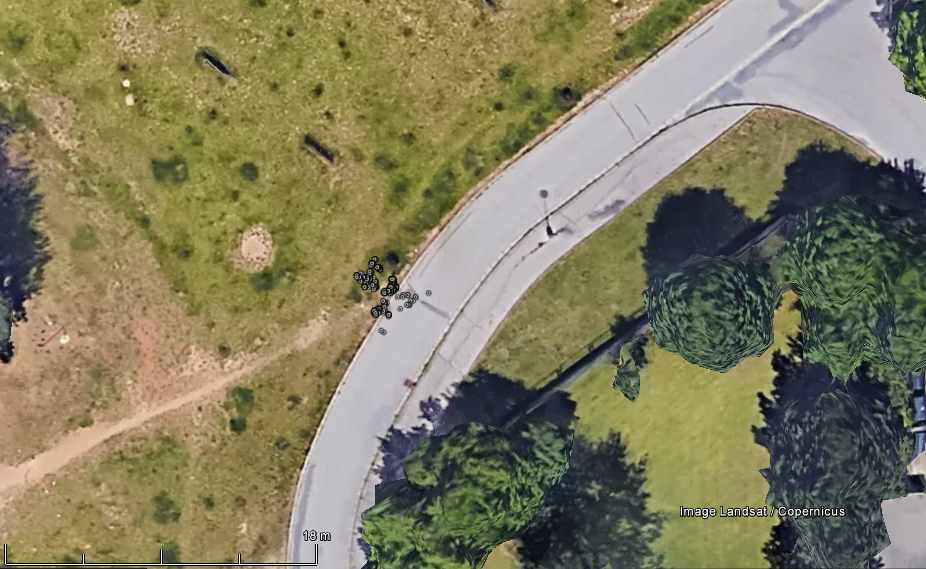 Ø  4 m
Studium teoretických aspektů povrchového průzkumu: Posun artefaktů v ornici vlivem zemědělské činnosti
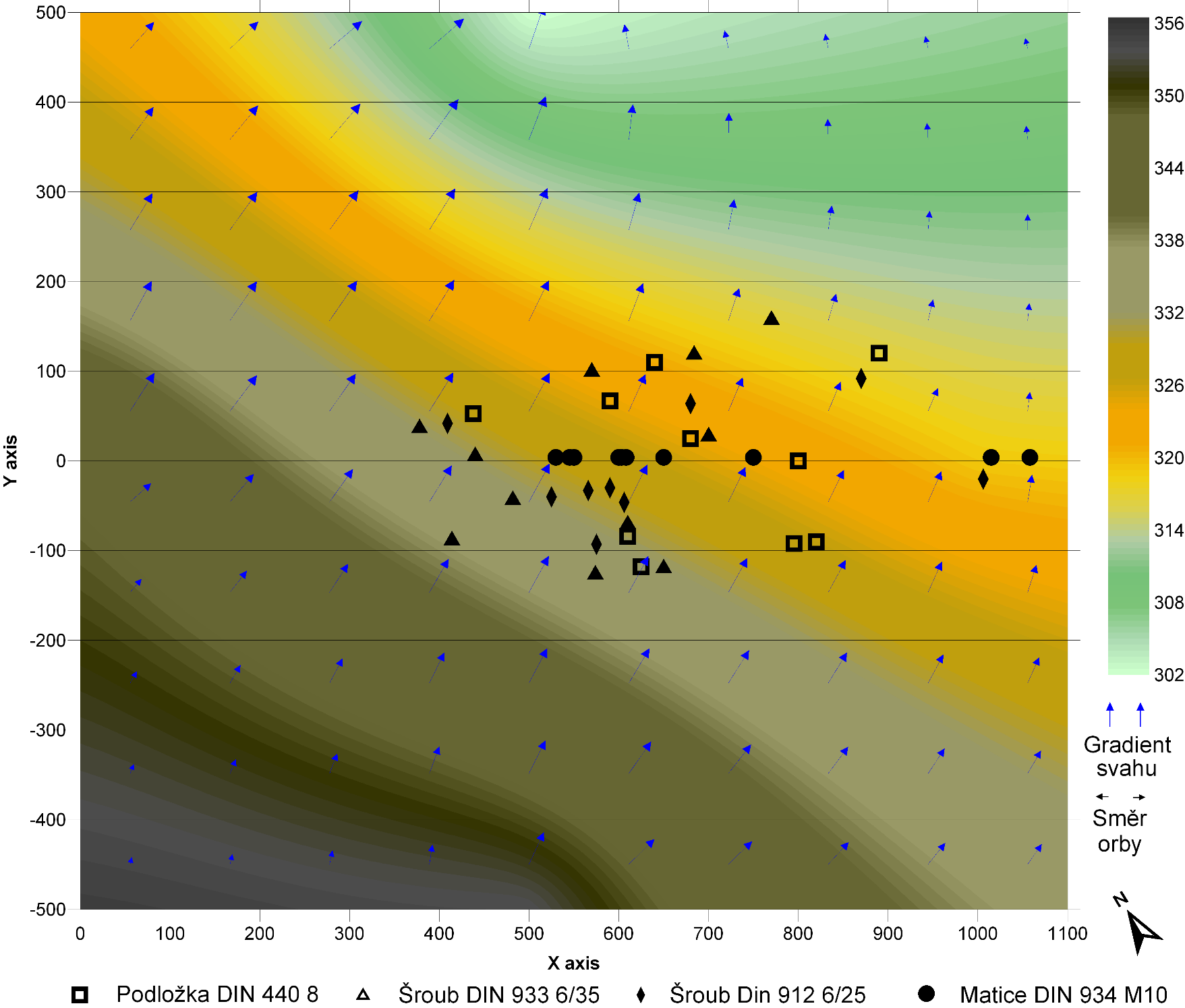 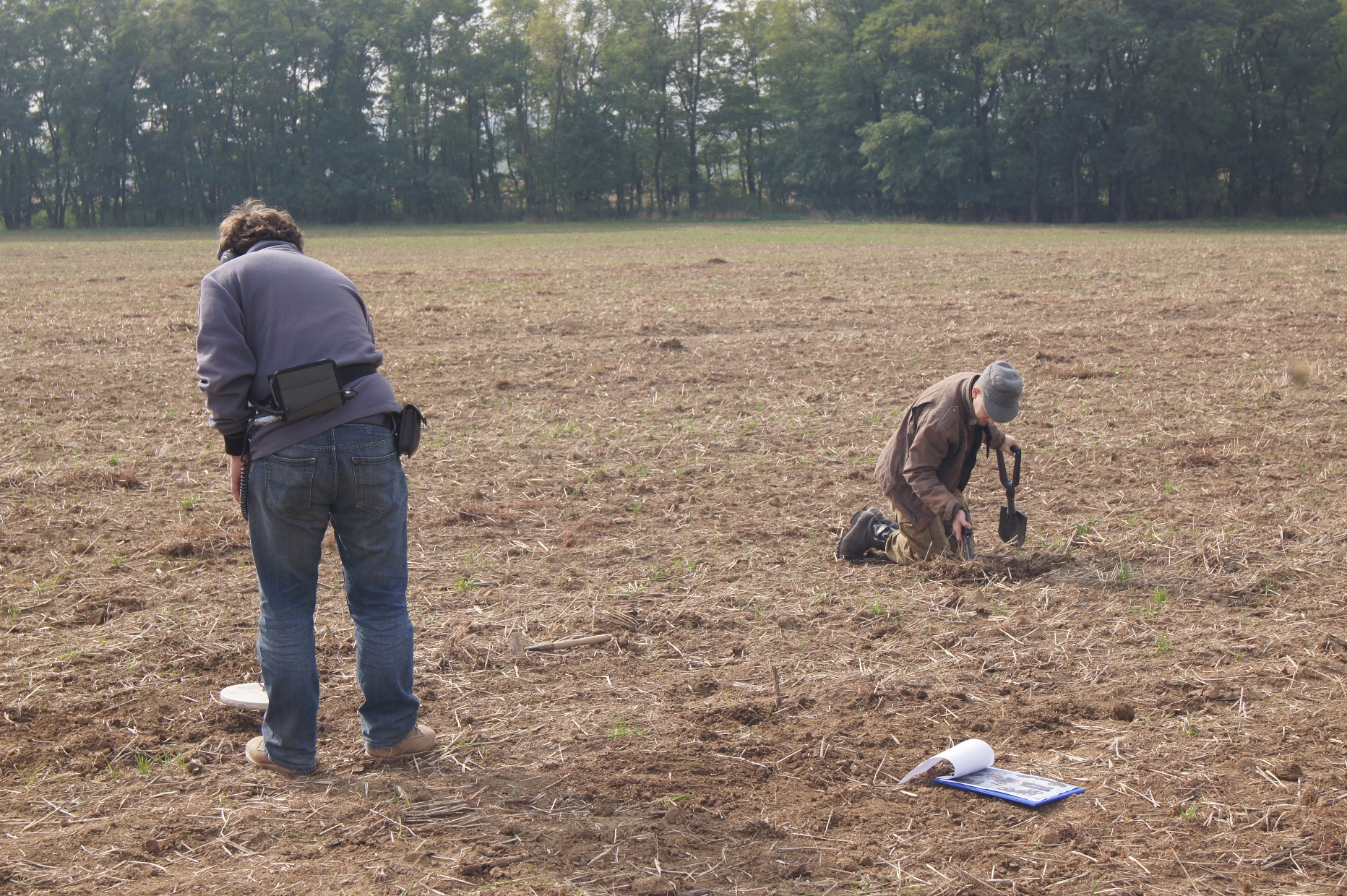 Studium teoretických aspektů povrchového průzkumu: Podmínky průzkumů a výtěžnost povrchové lokality v čase
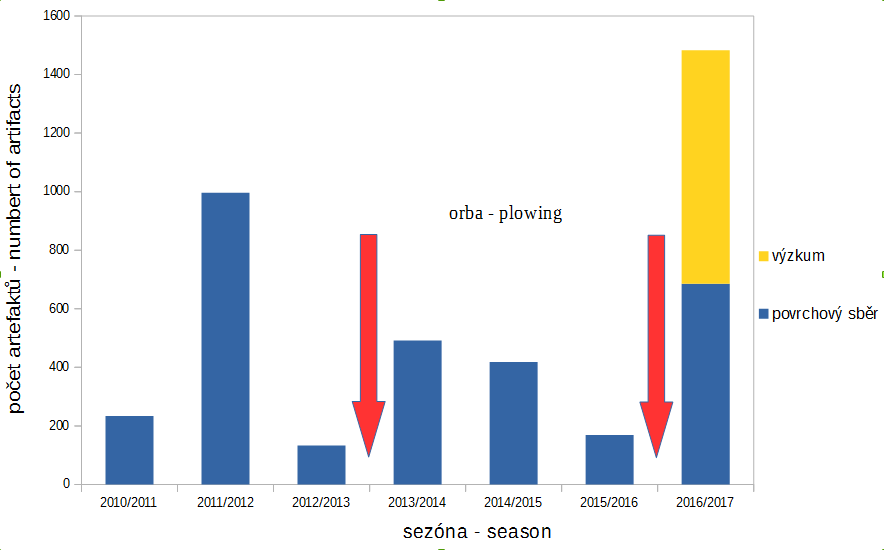 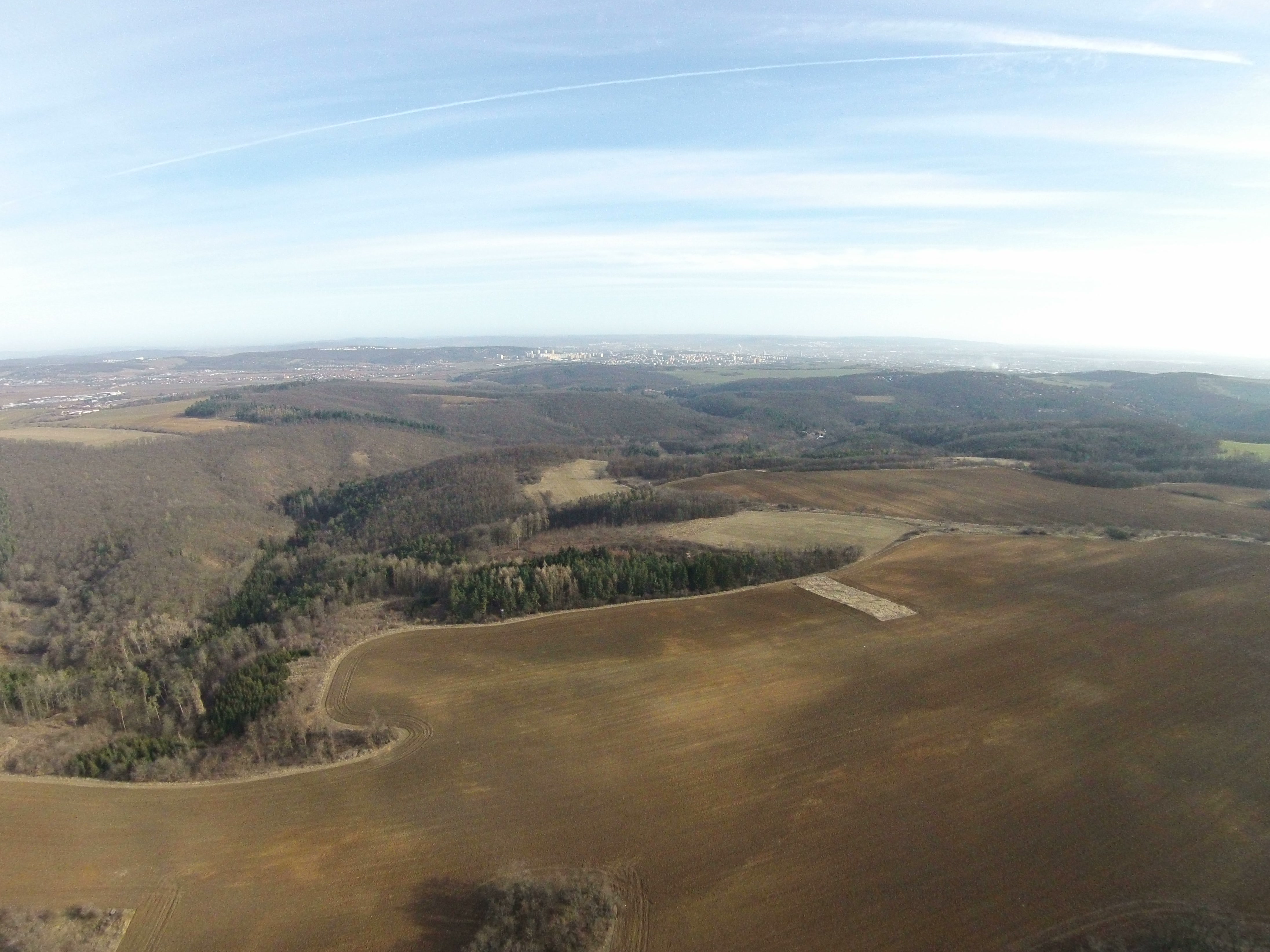 Revidované lokality
Ořechov IV a okolí
Ořechov I, VI a VII
Modřice-Moravany-Želešice: Kozí horka
Ořechov-Silůvky-Mělčany: Jalovčiny
Ořechov IV a satelitní stanice
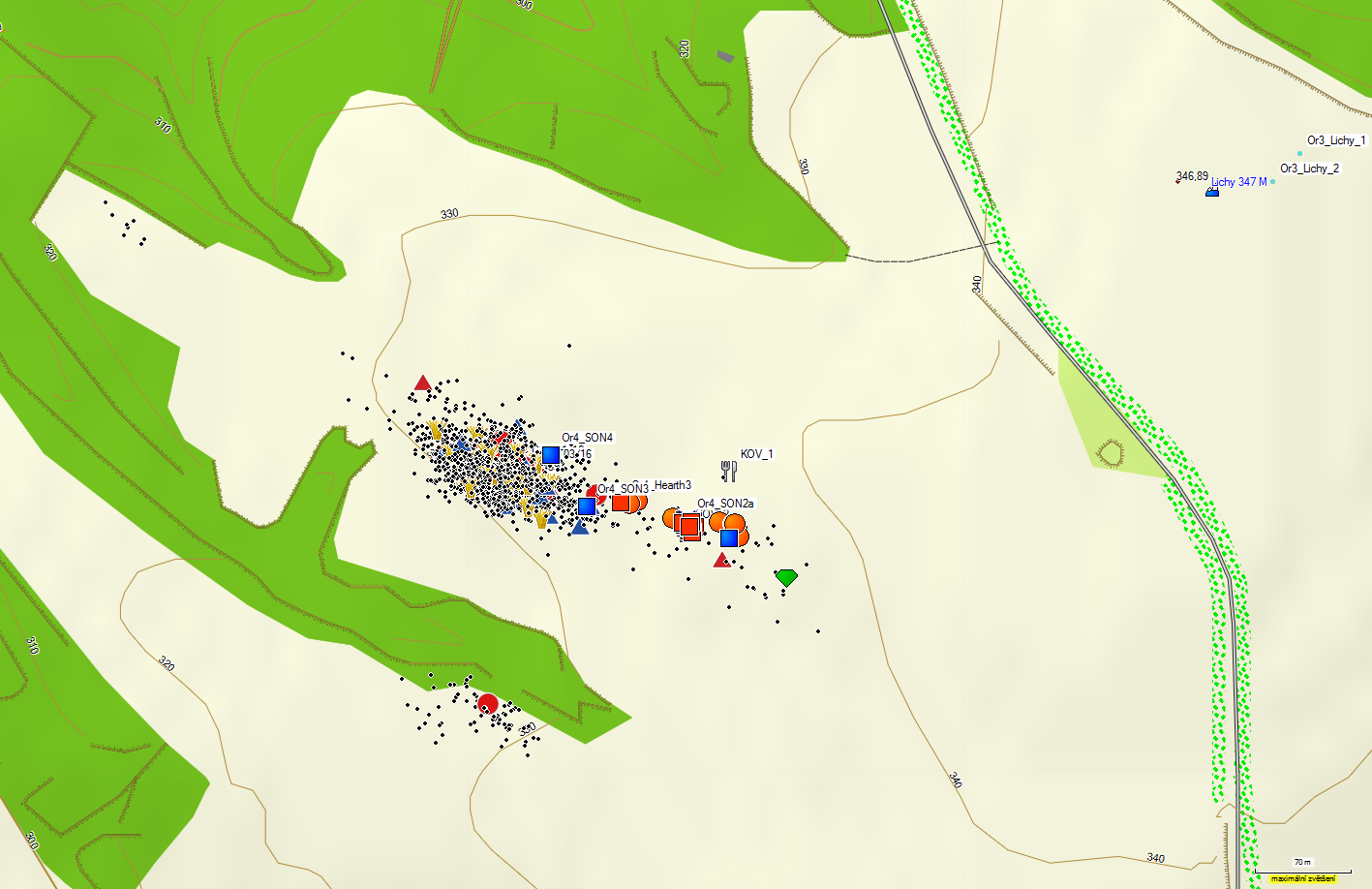 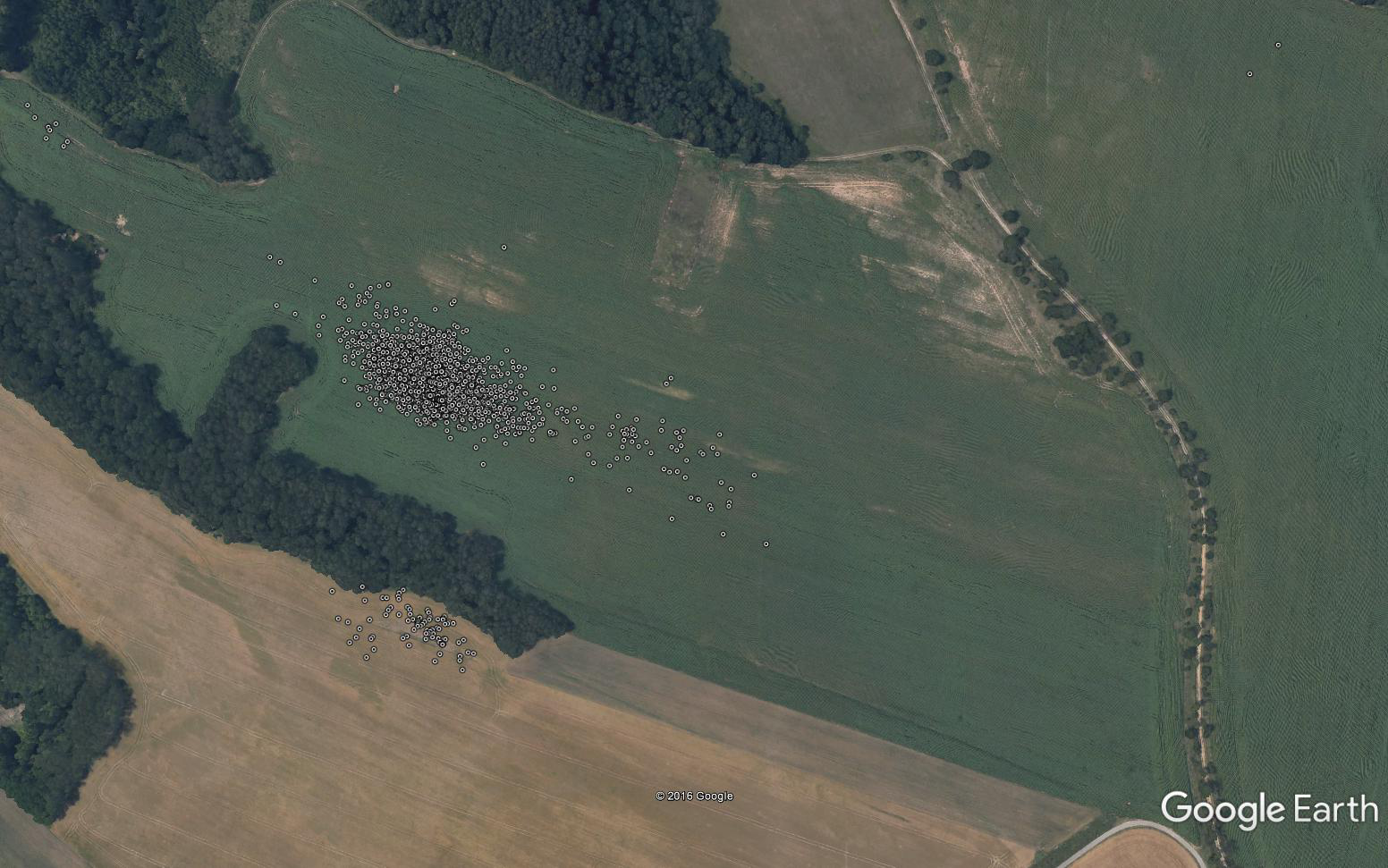 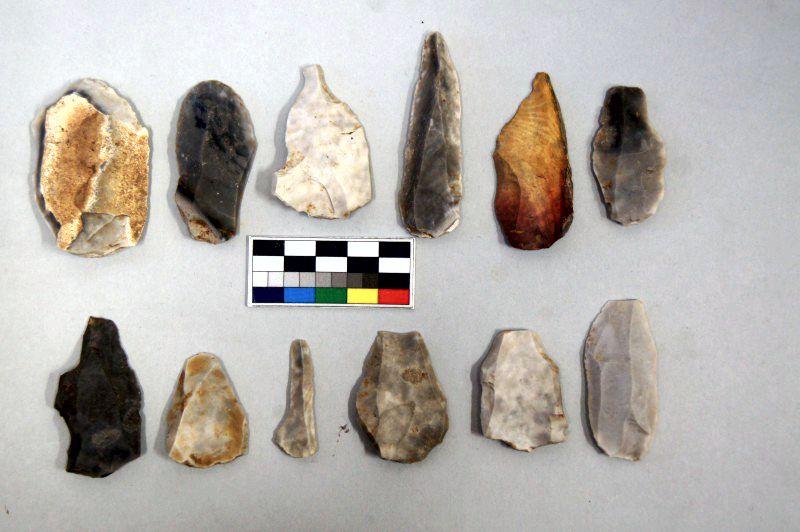 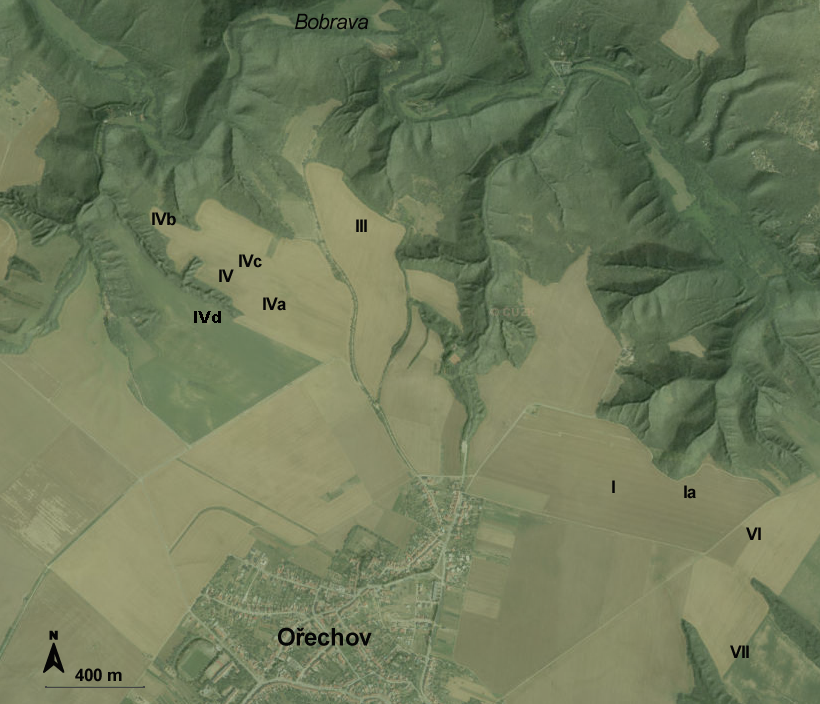 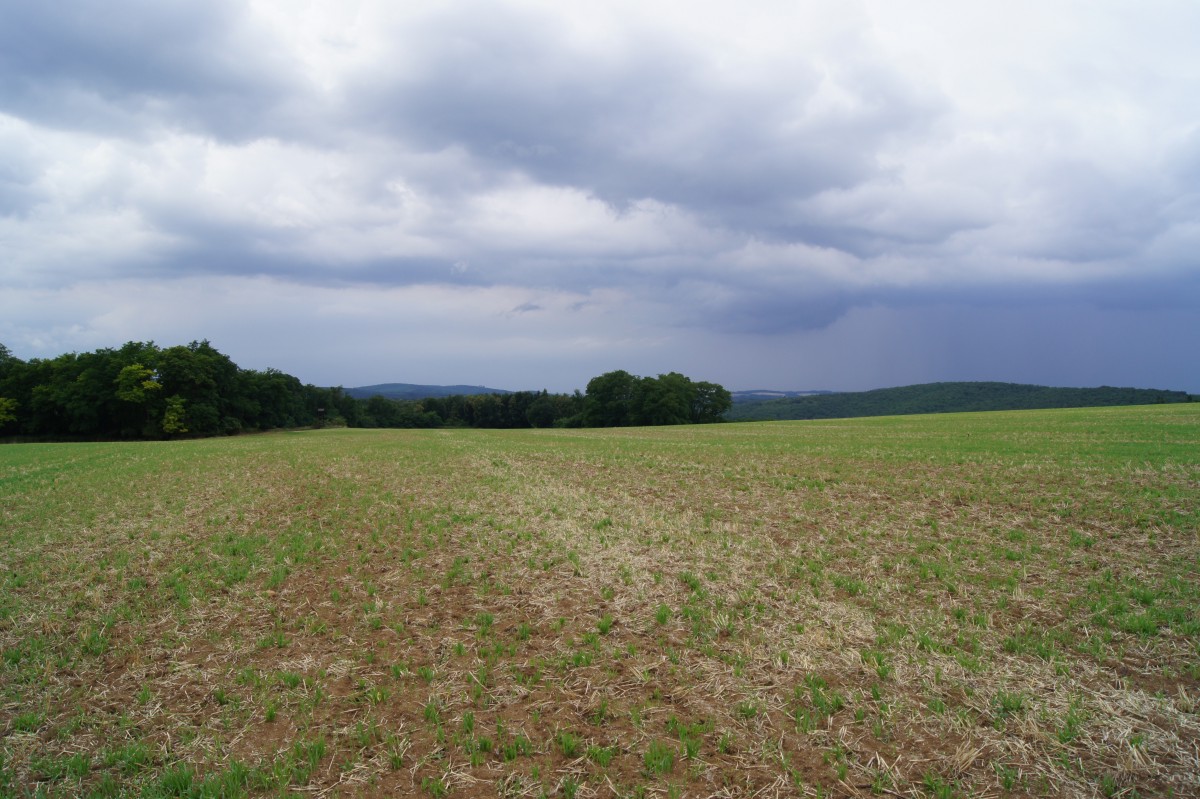 Ořechov IV a artefakty v intaktních sedimentech
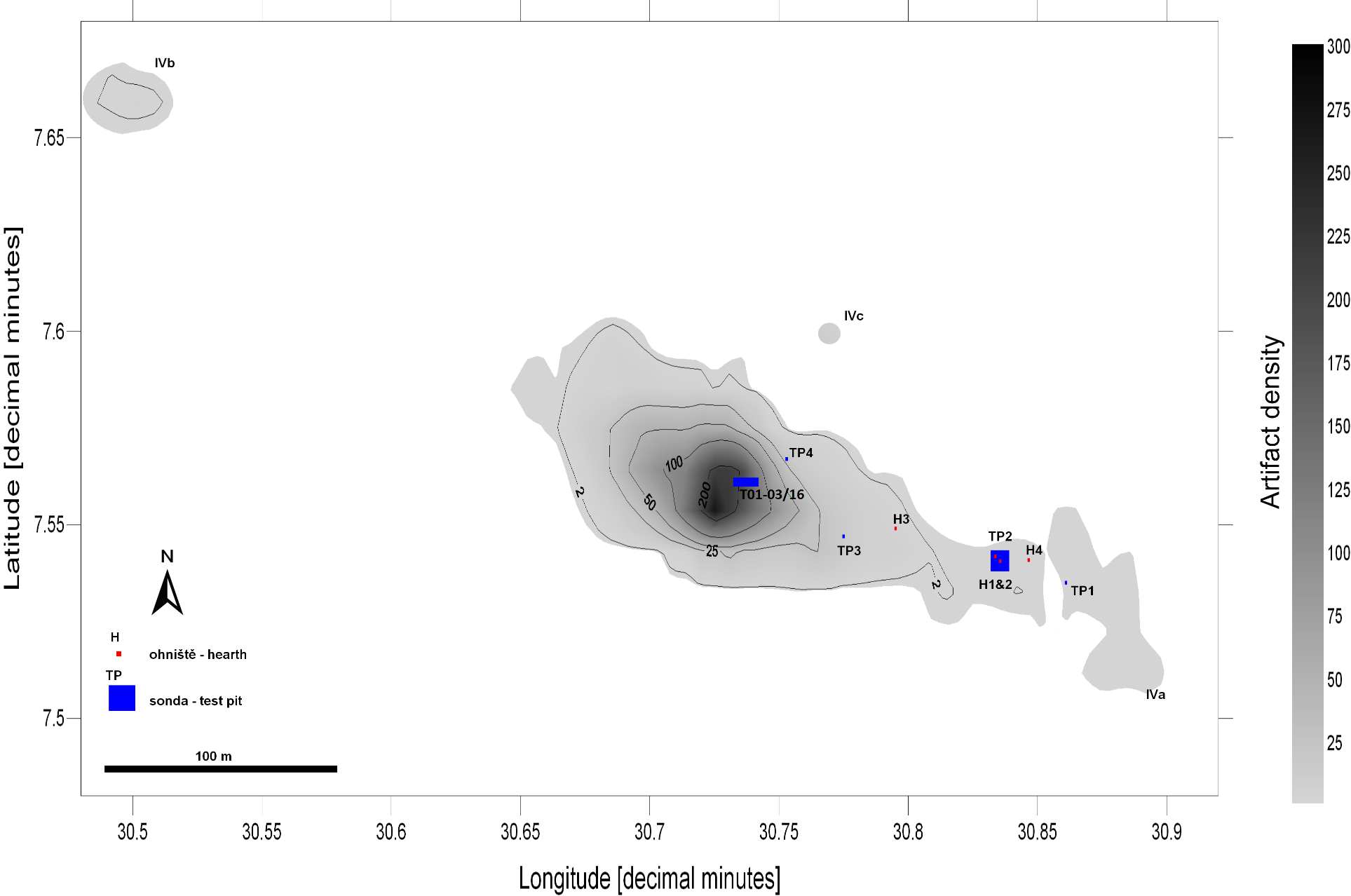 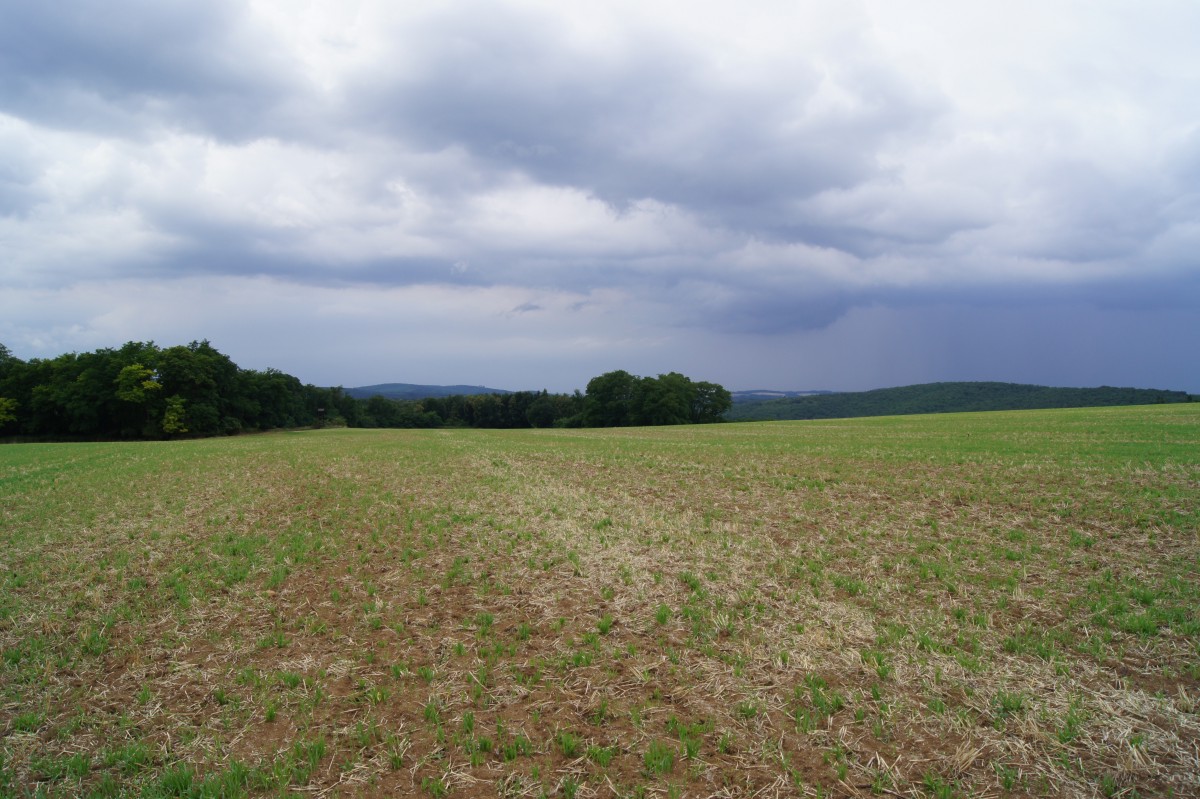 Ořechov IV – sondáže 2011–2016 (východní část lokality)
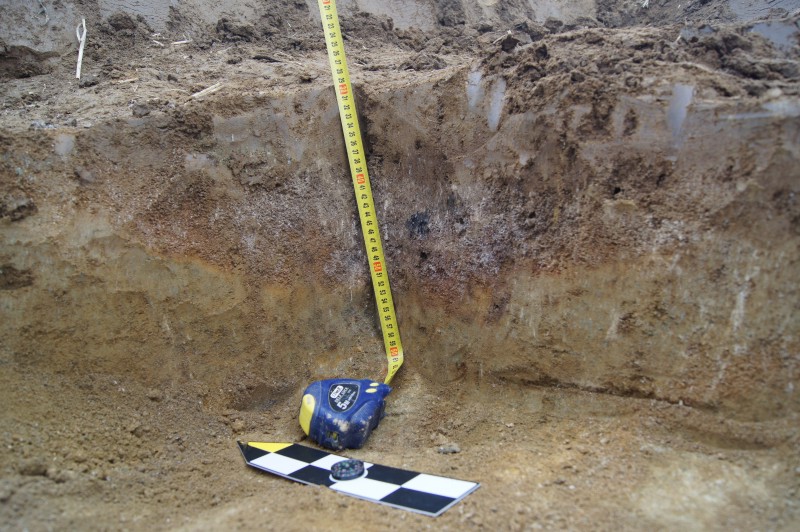 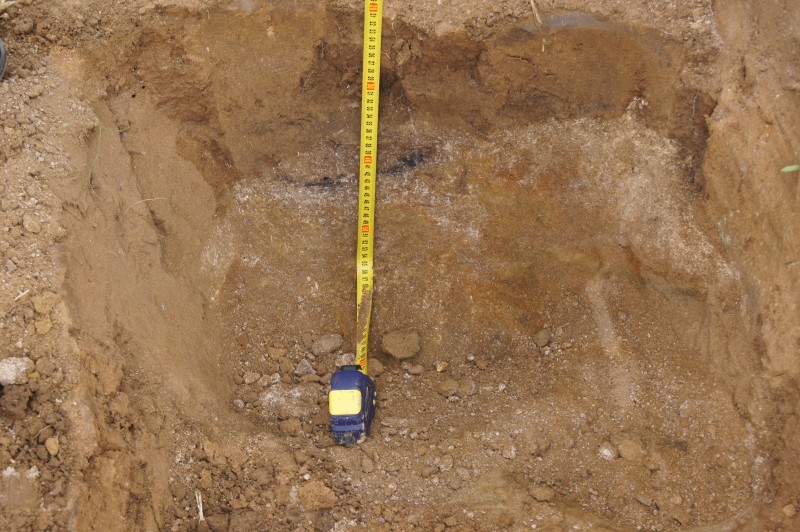 41 790 ± 780 cal BP
42 670 ± 640 cal BP
44 540 ± 1080 cal BP
44 900 ±  870 cal BP
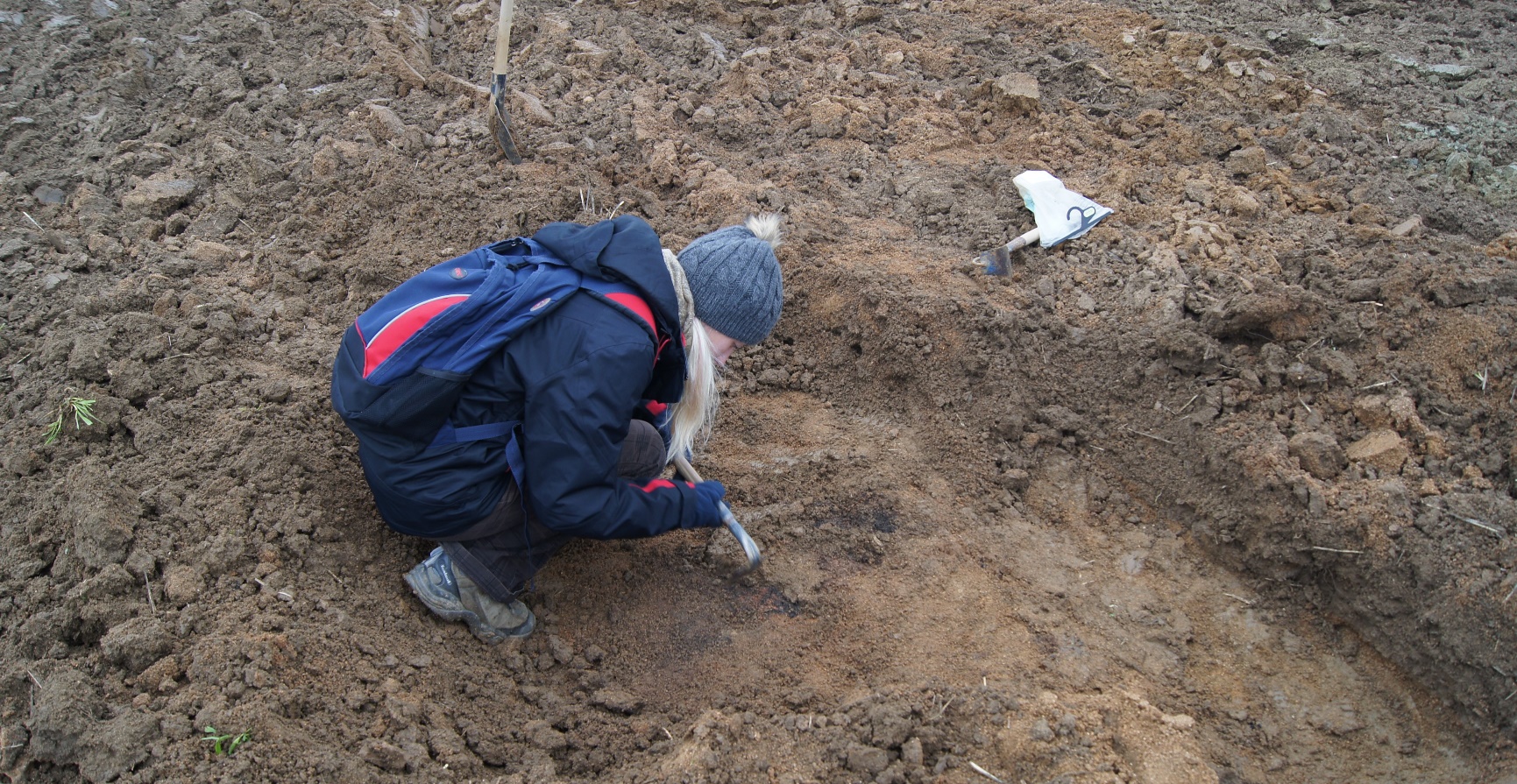 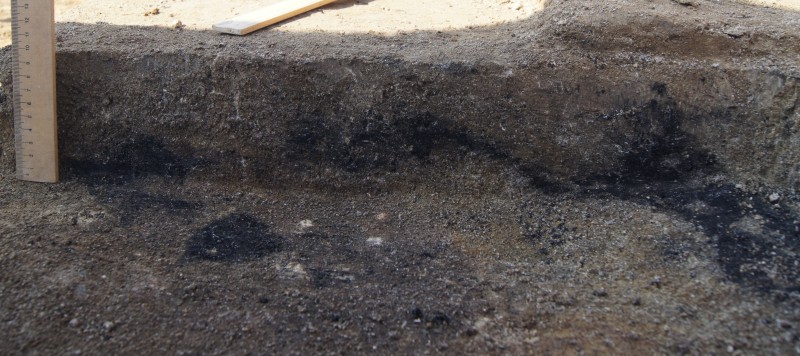 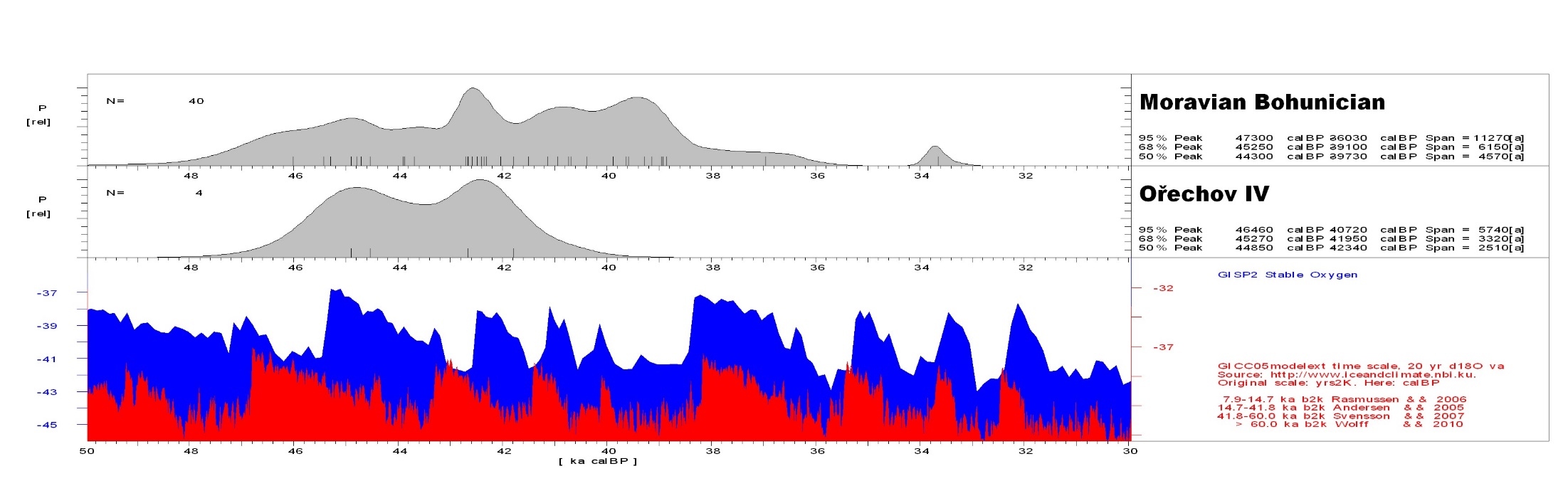 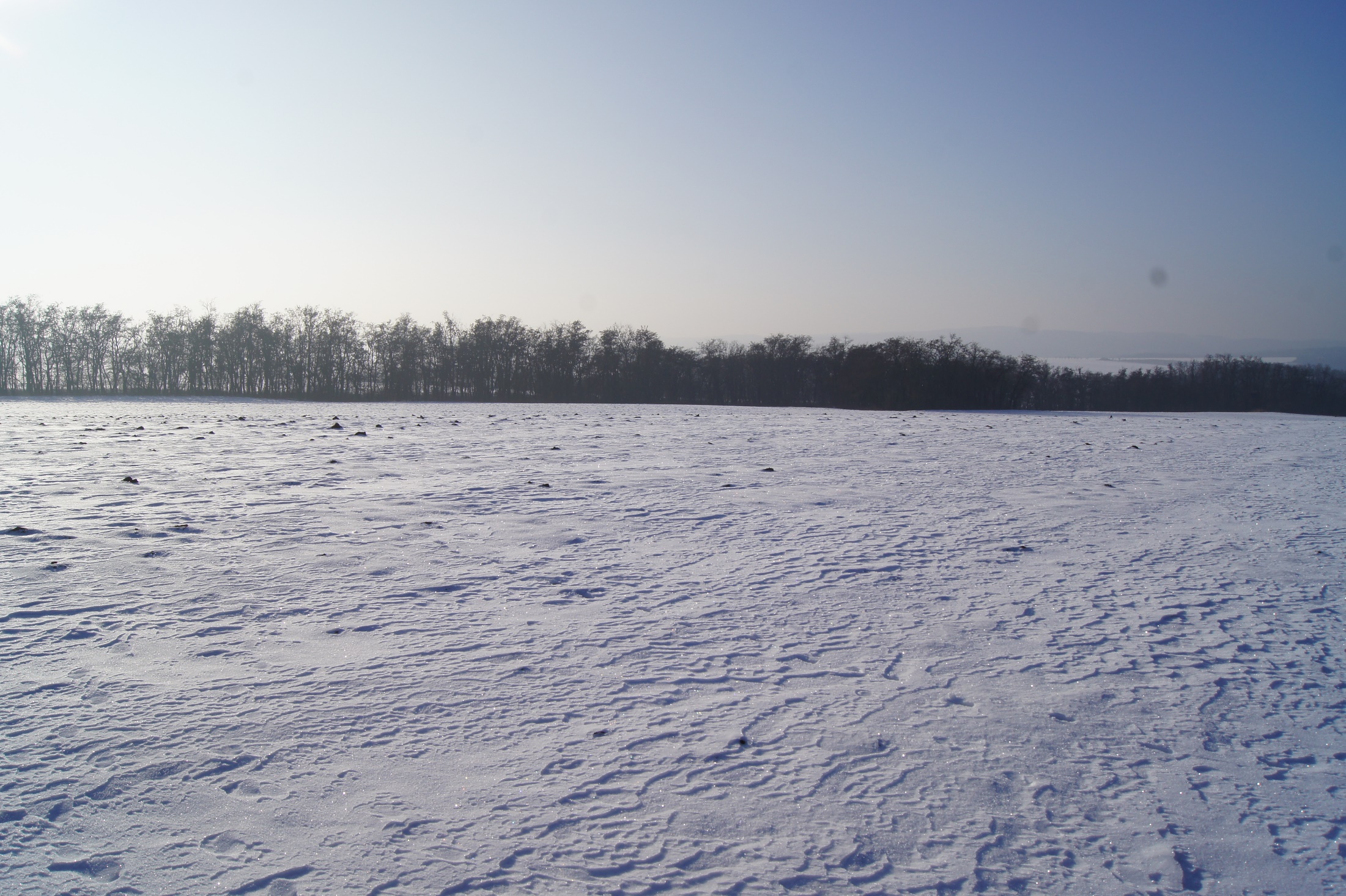 Ořechov IV – sondáže 2016–2017 (severní část lokality)
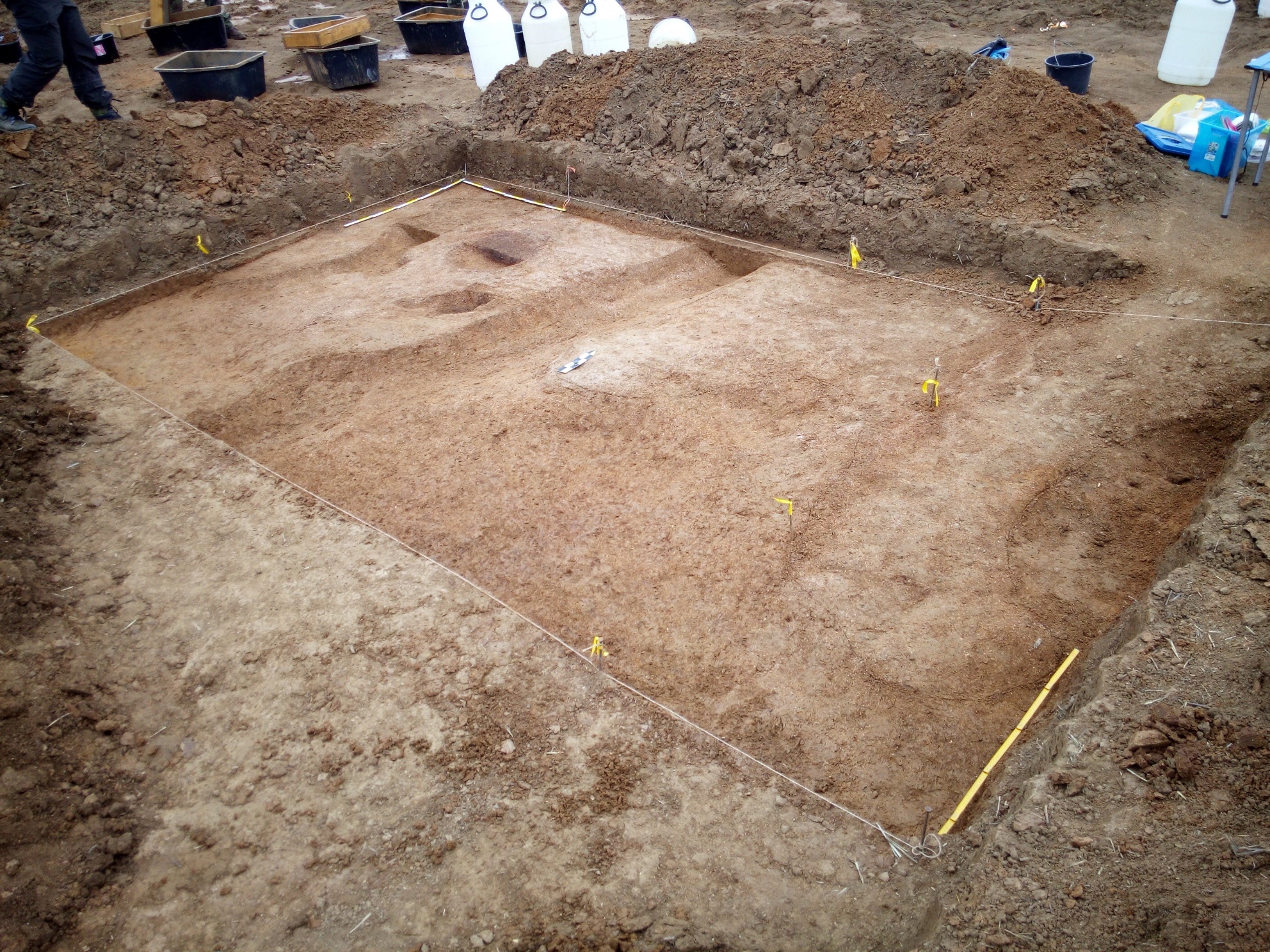 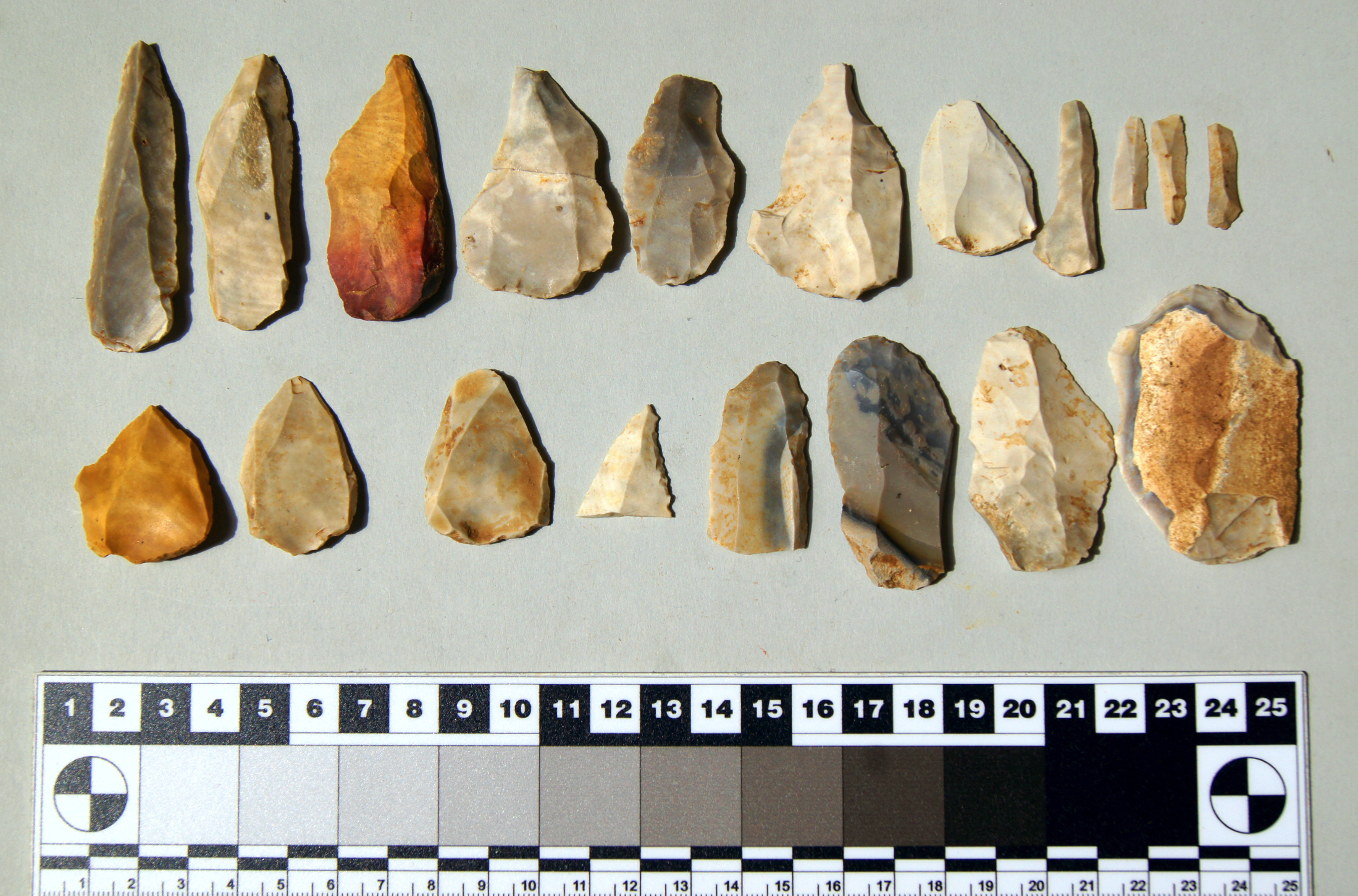 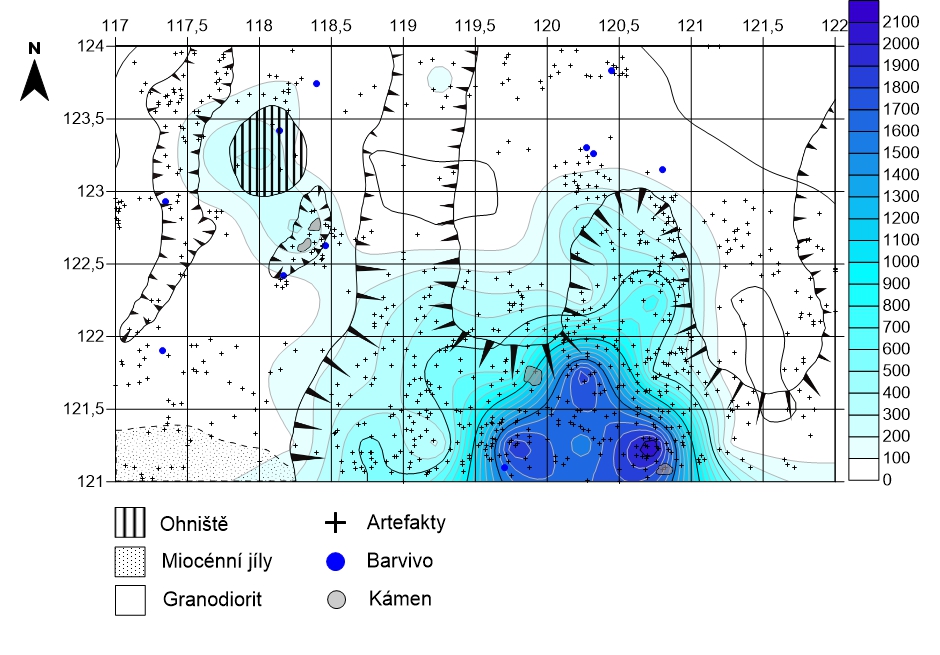 18 m2
18 530 artefaktů
Ořechov IV – výzkum 2017 – přepálené artefakty
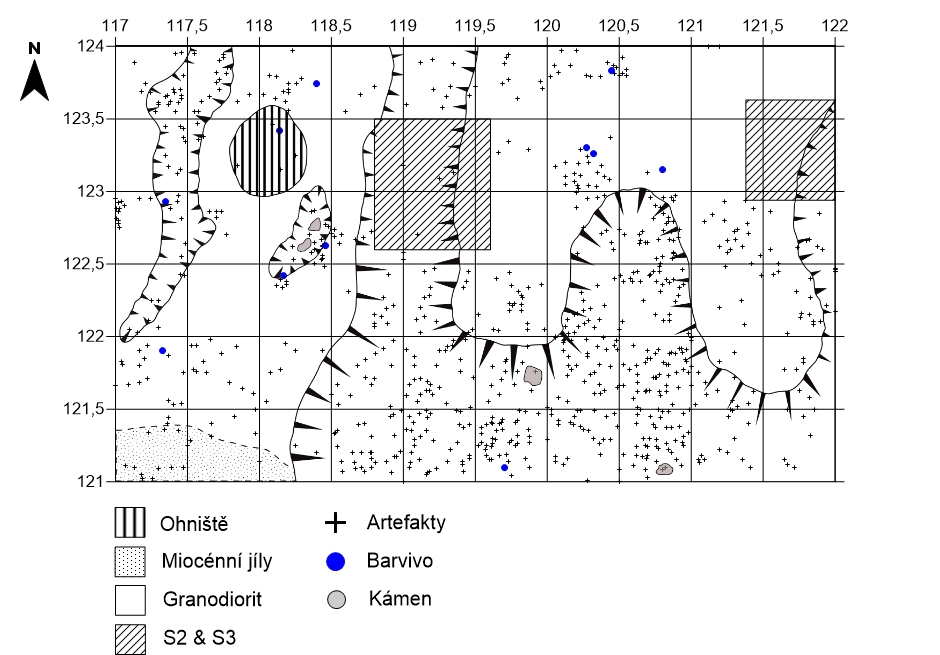 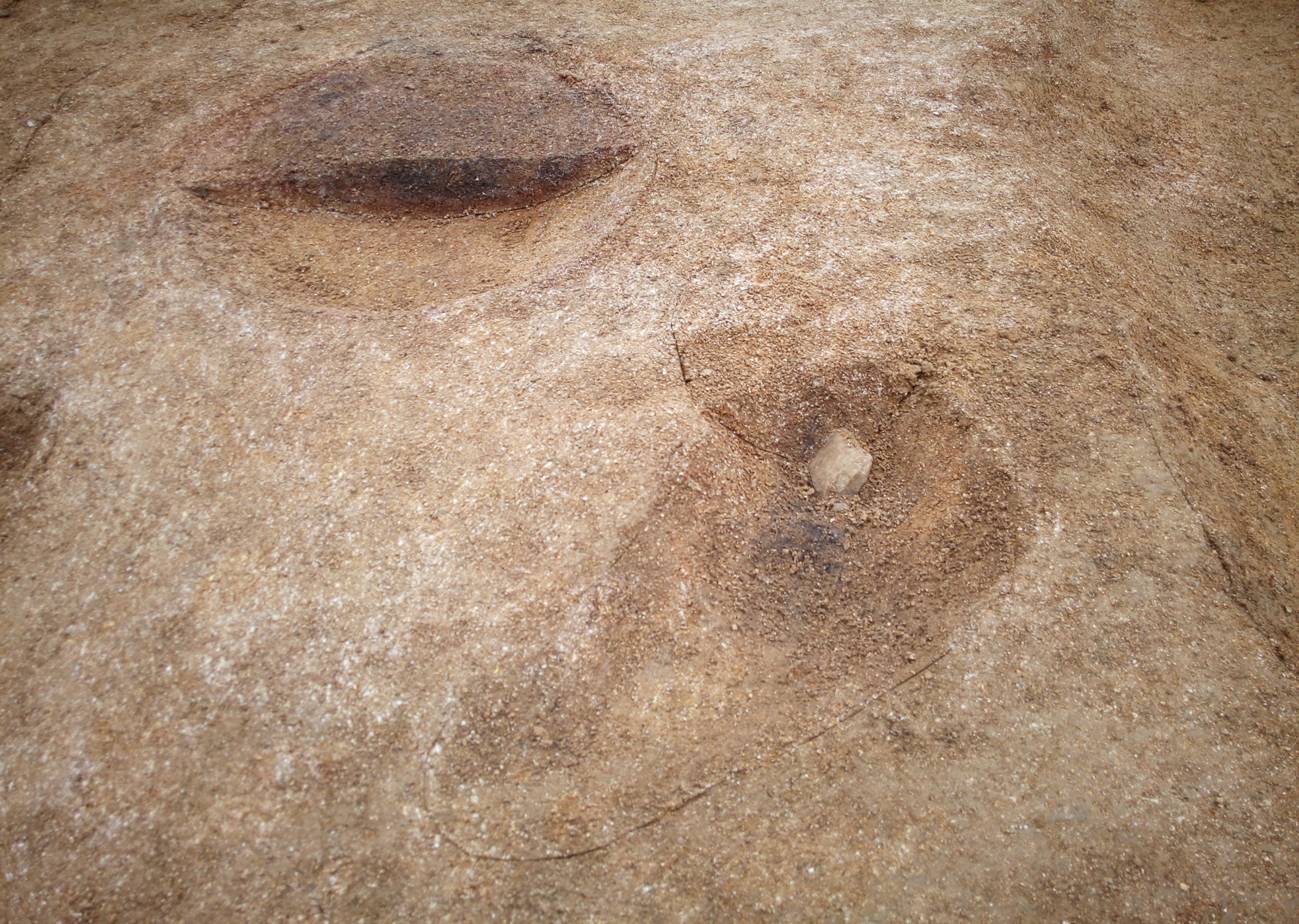 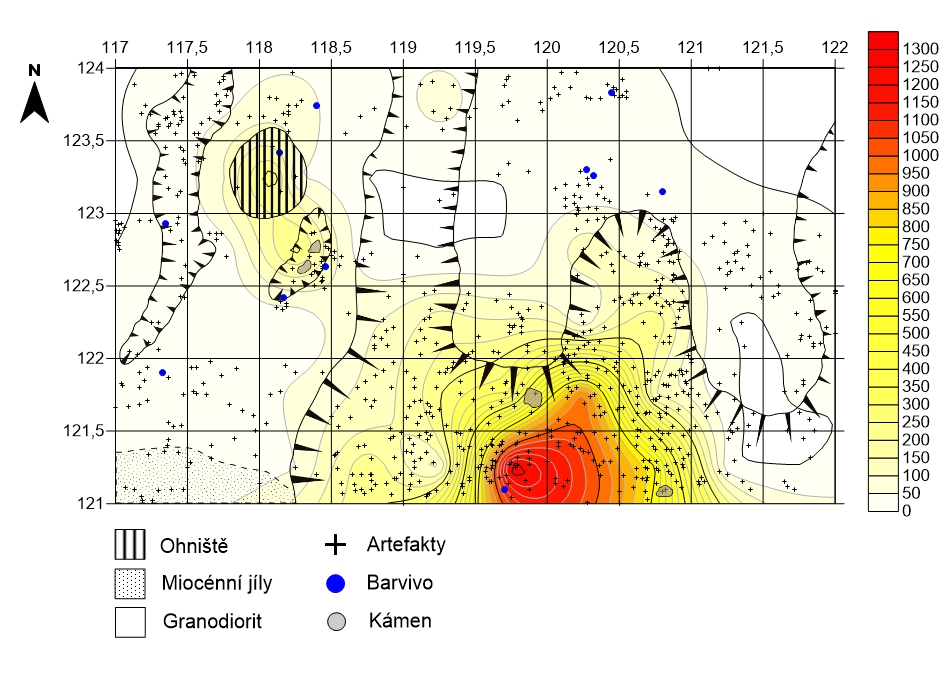 Ořechov I, VI, VII
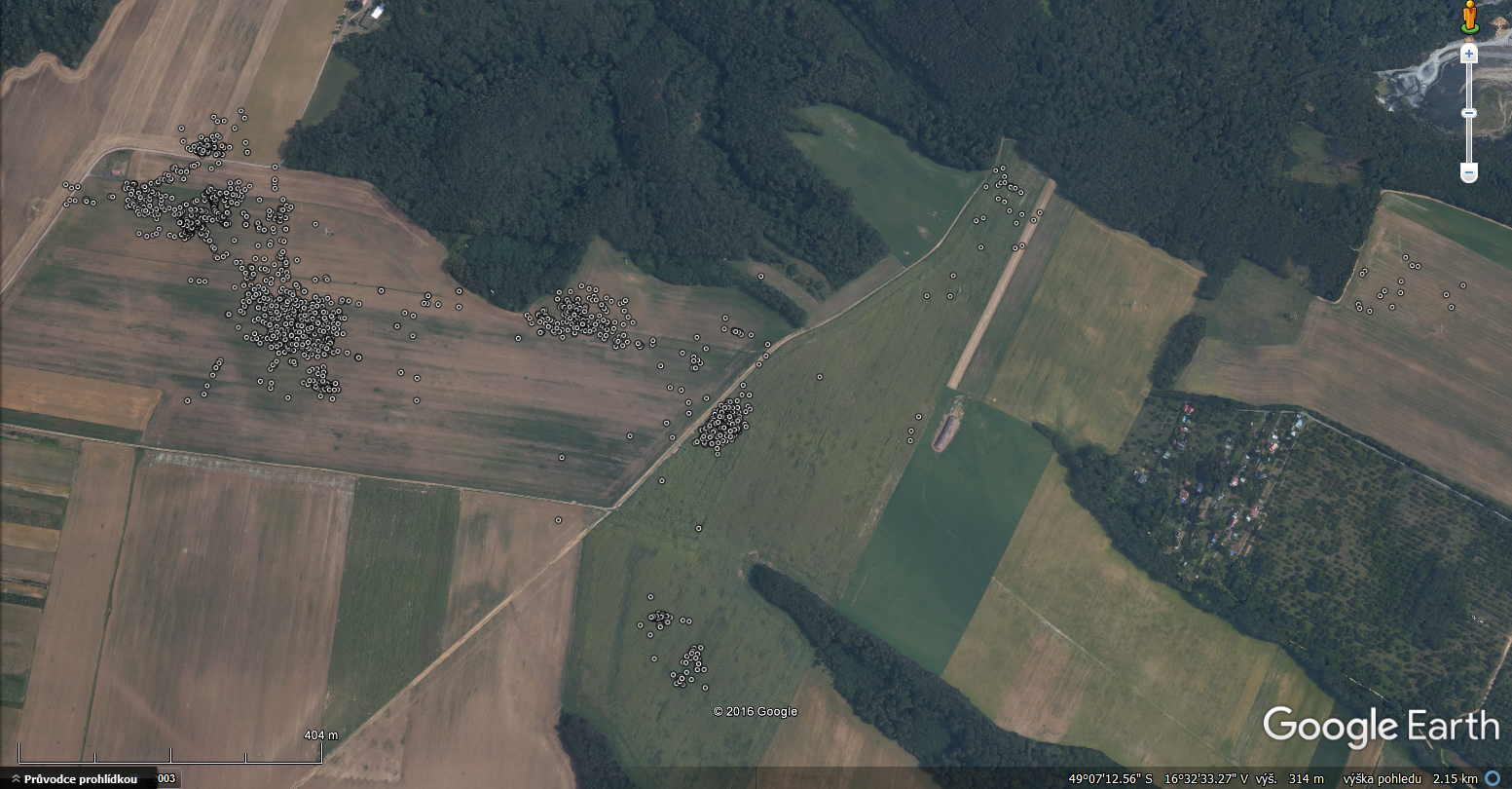 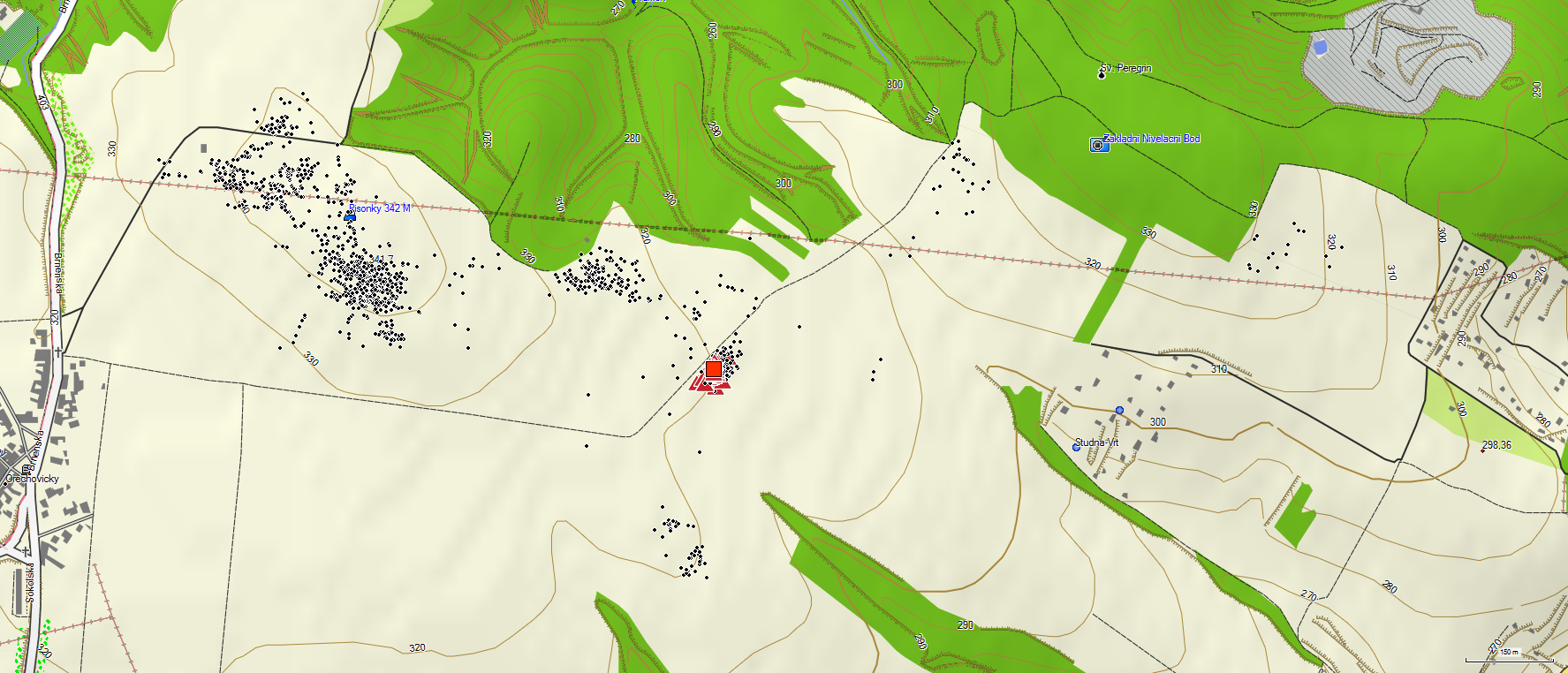 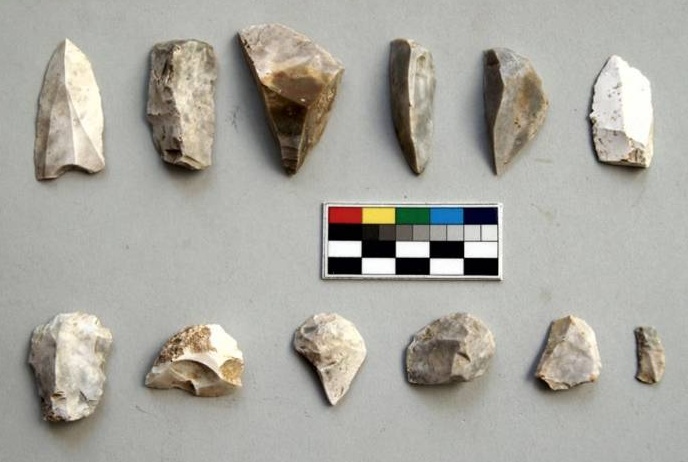 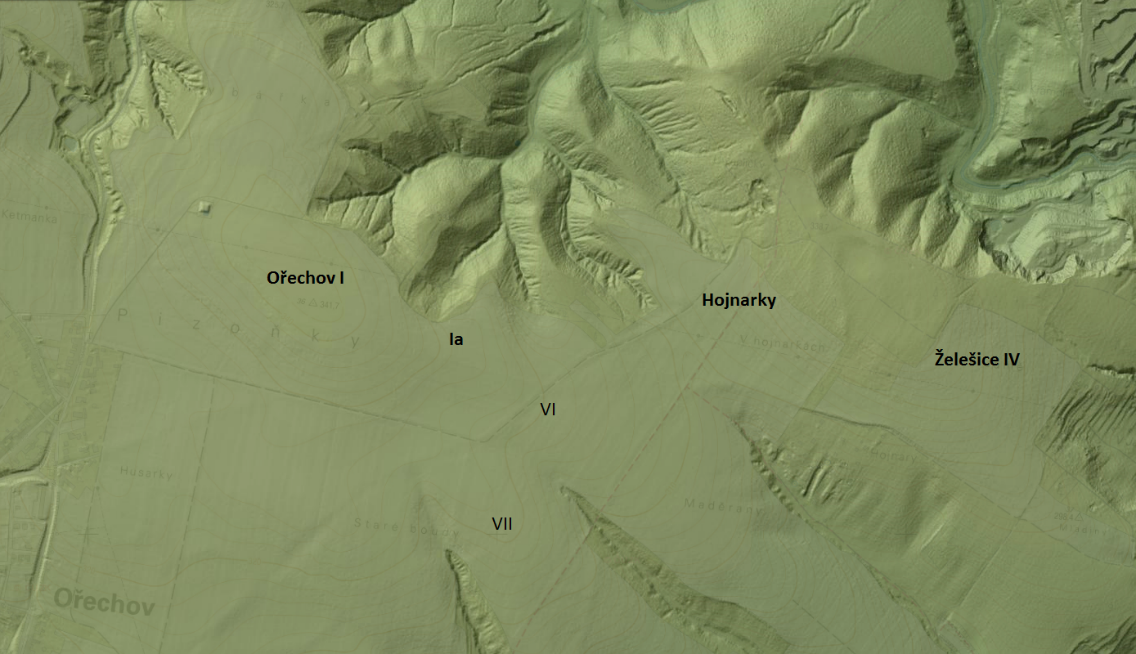 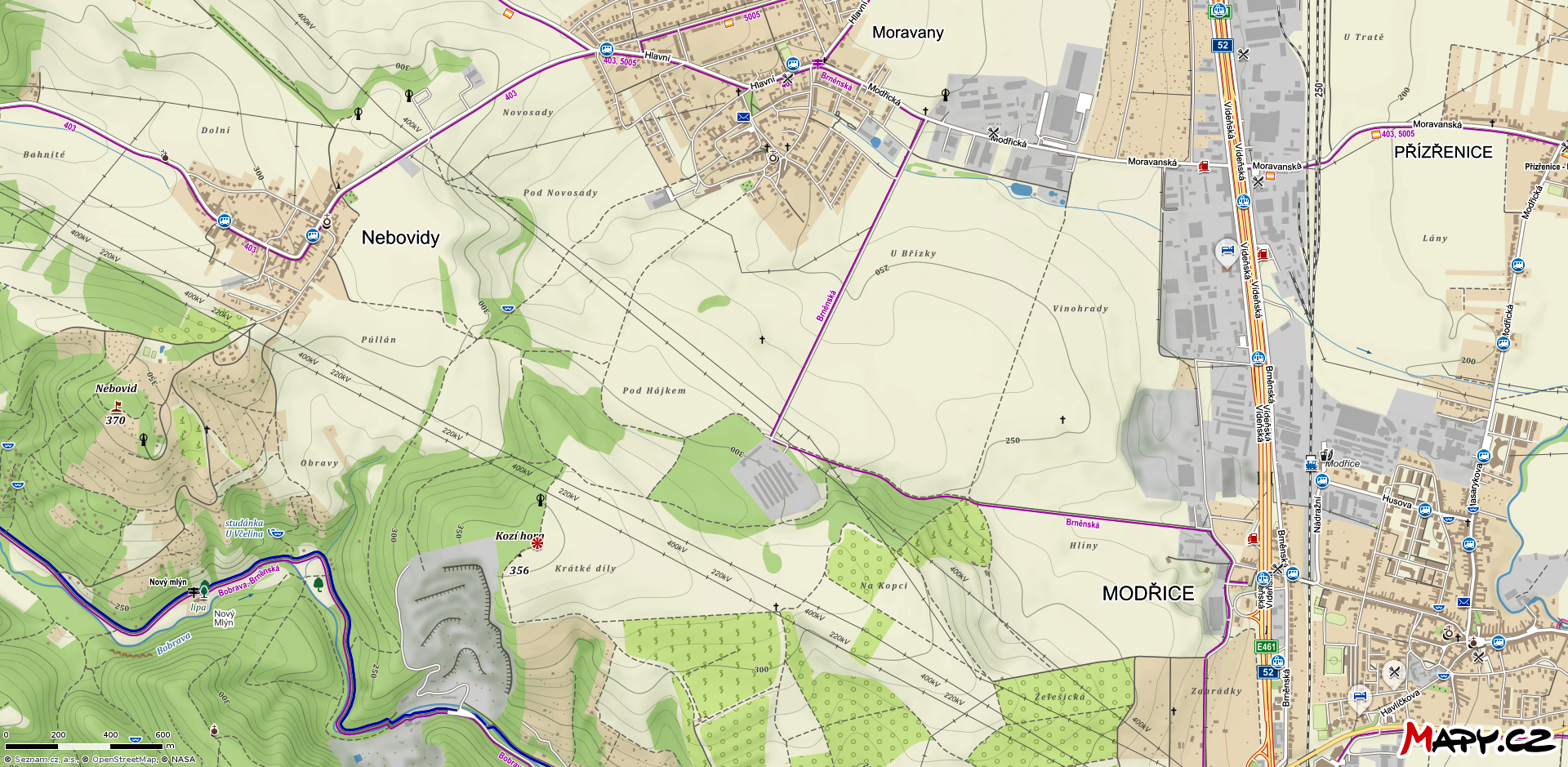 nová kolekce, revidován rozsah lokality
nově objevená lokalita
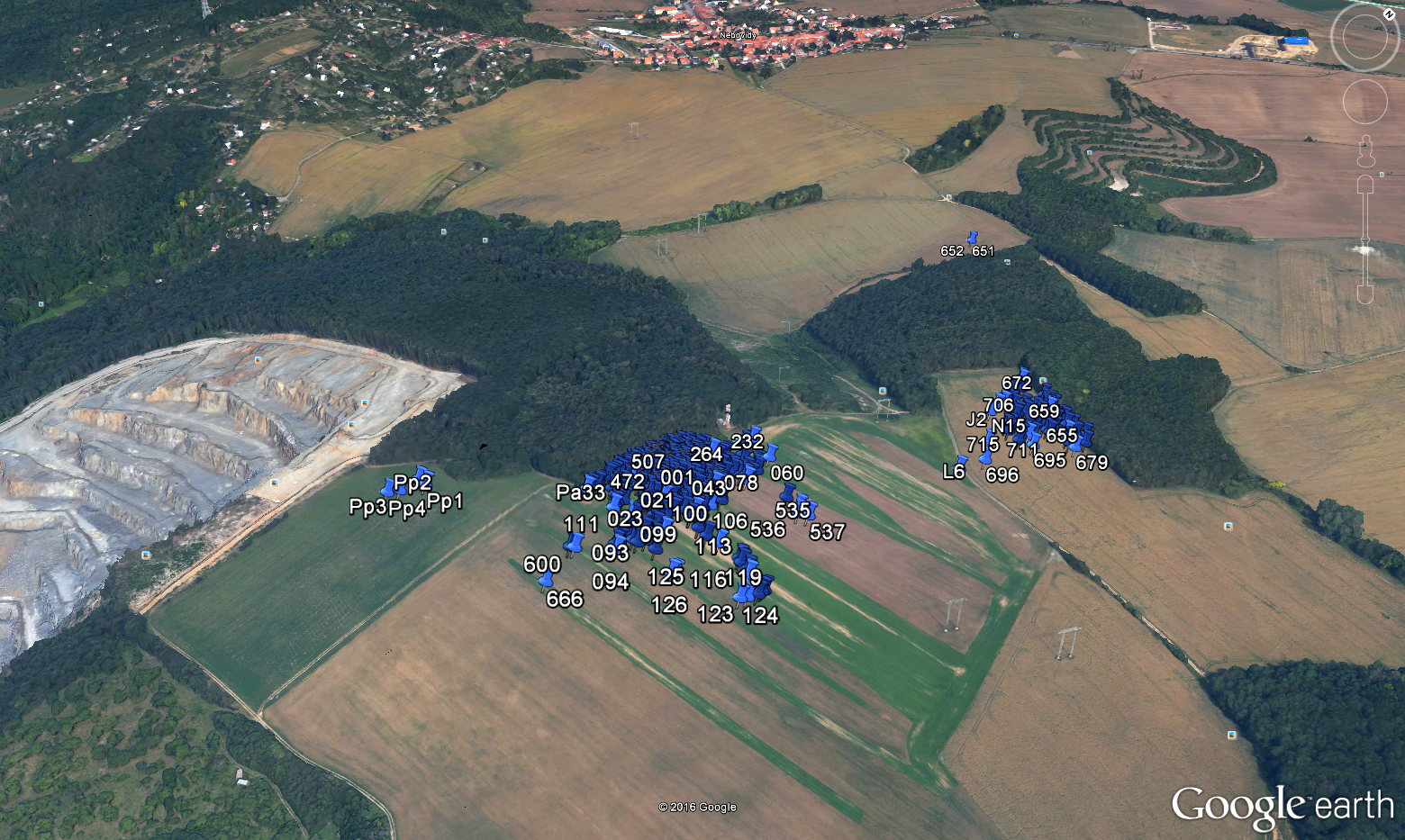 Modřice-Moravany-Želešice: Kozí horka
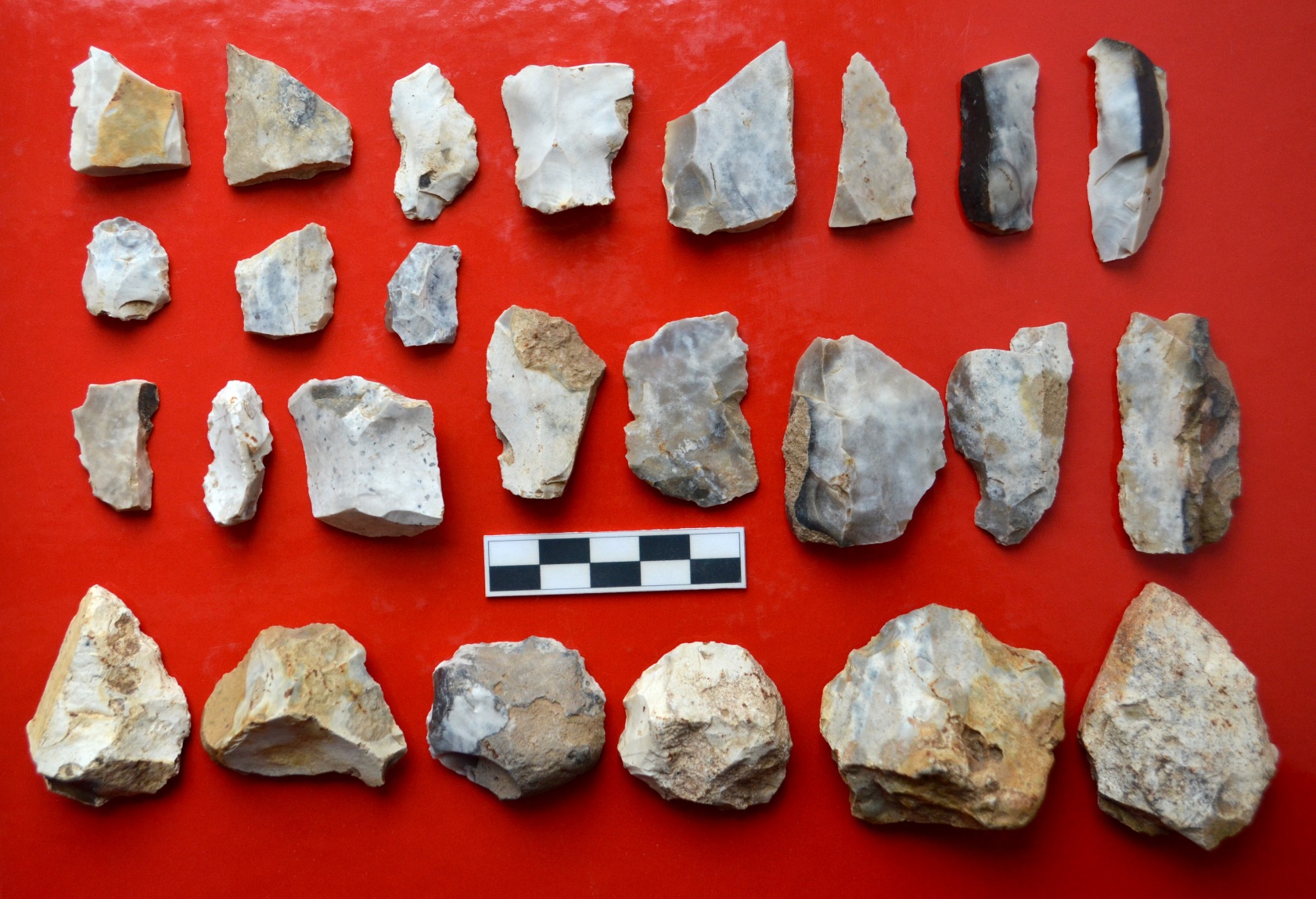 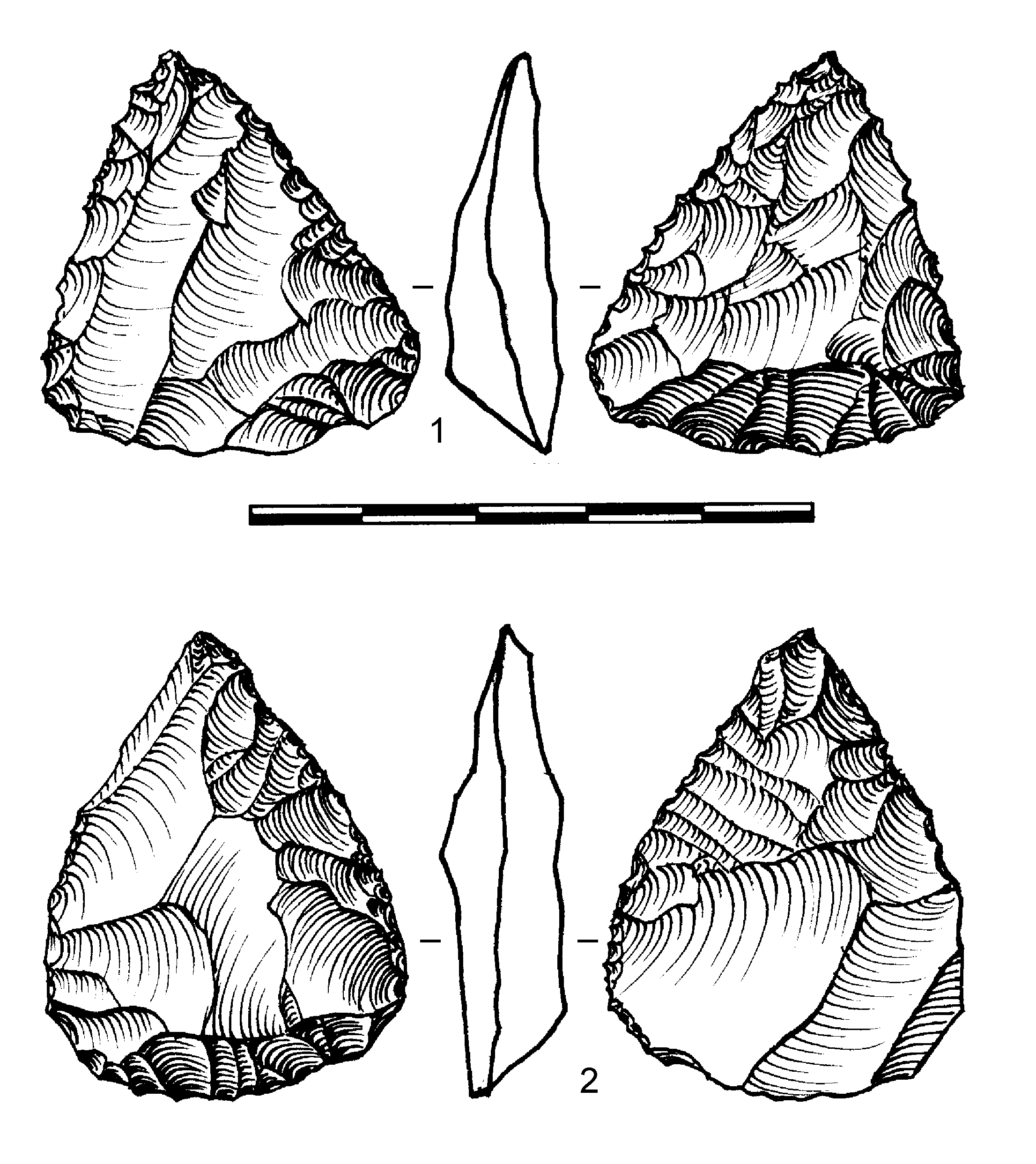 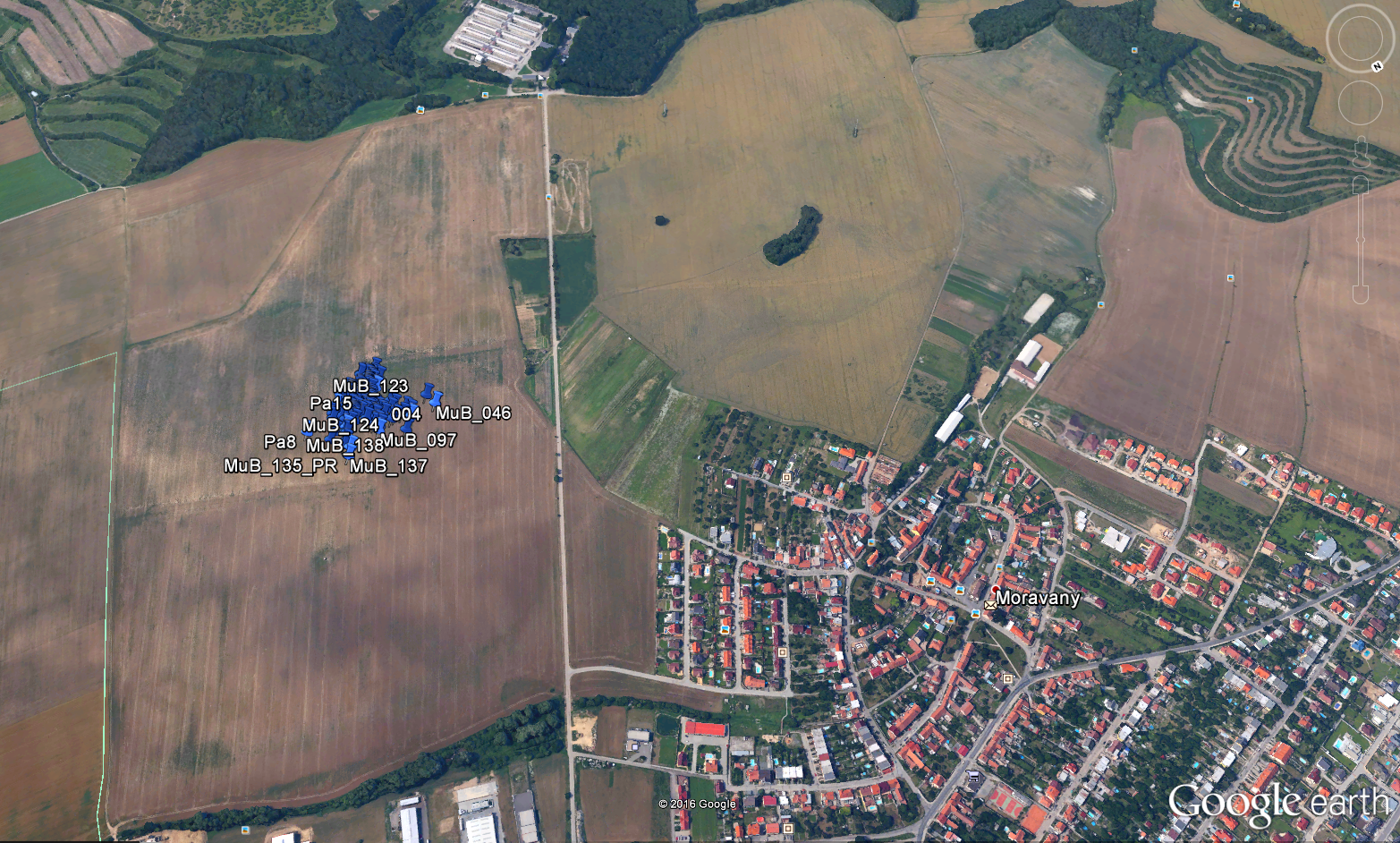 Moravany – U břízy (nová stanice aurignacienu?)
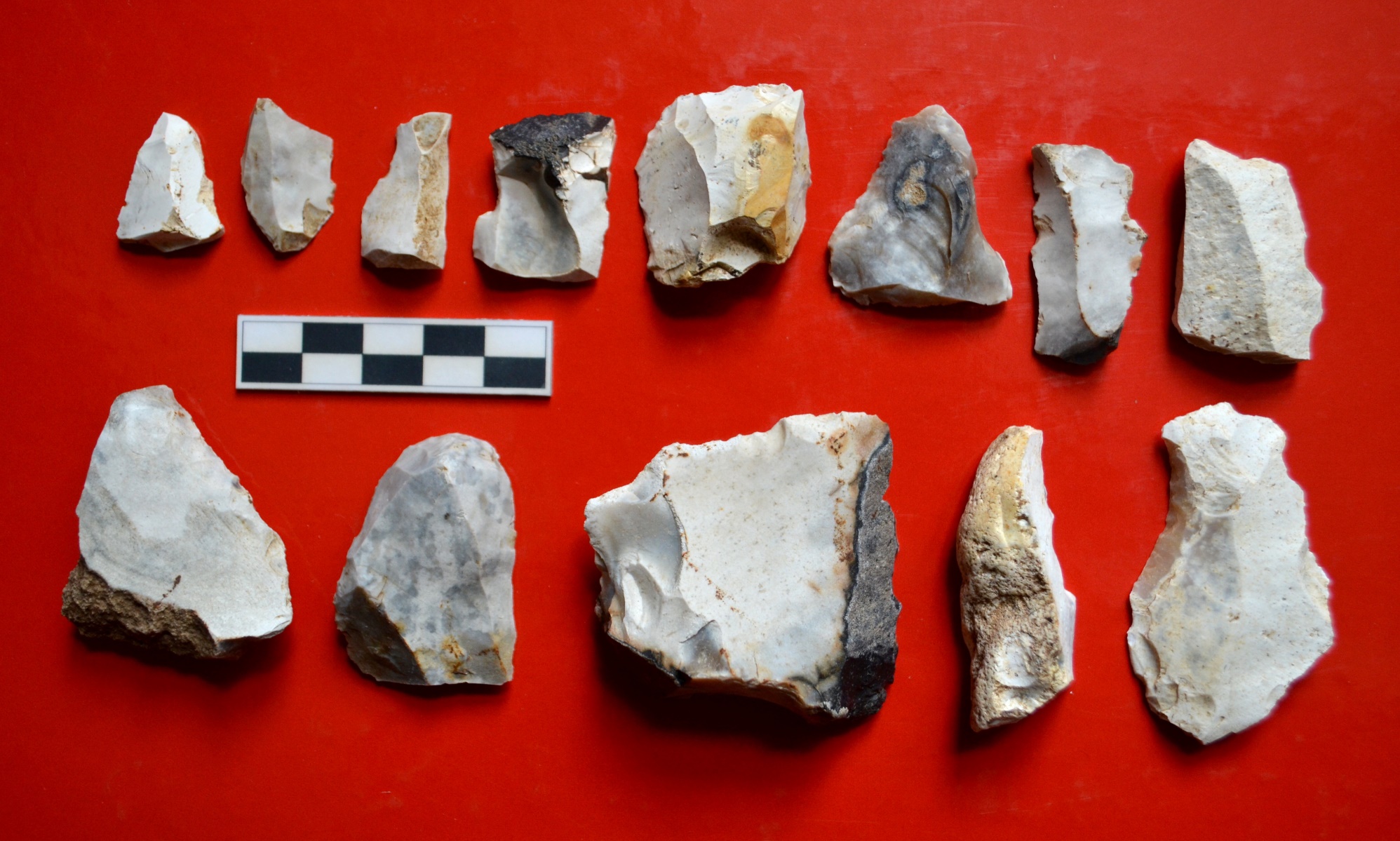 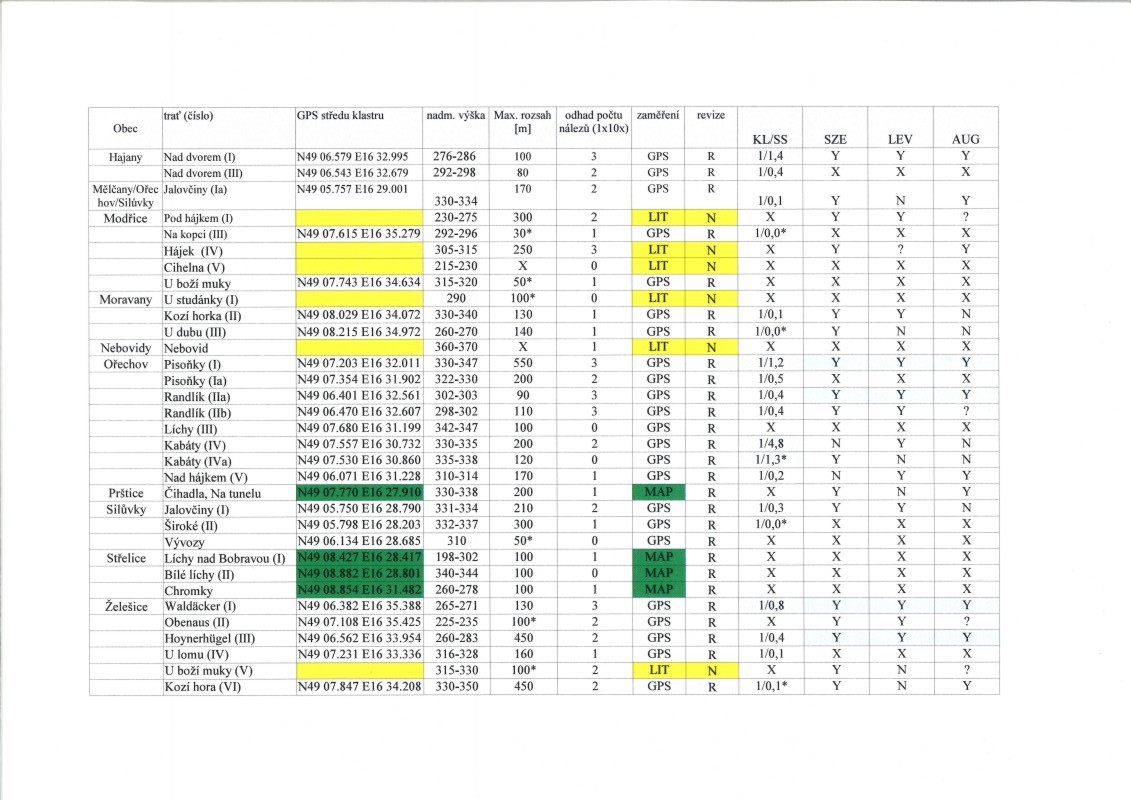 Analýza
Nadmořské výšky lokalit
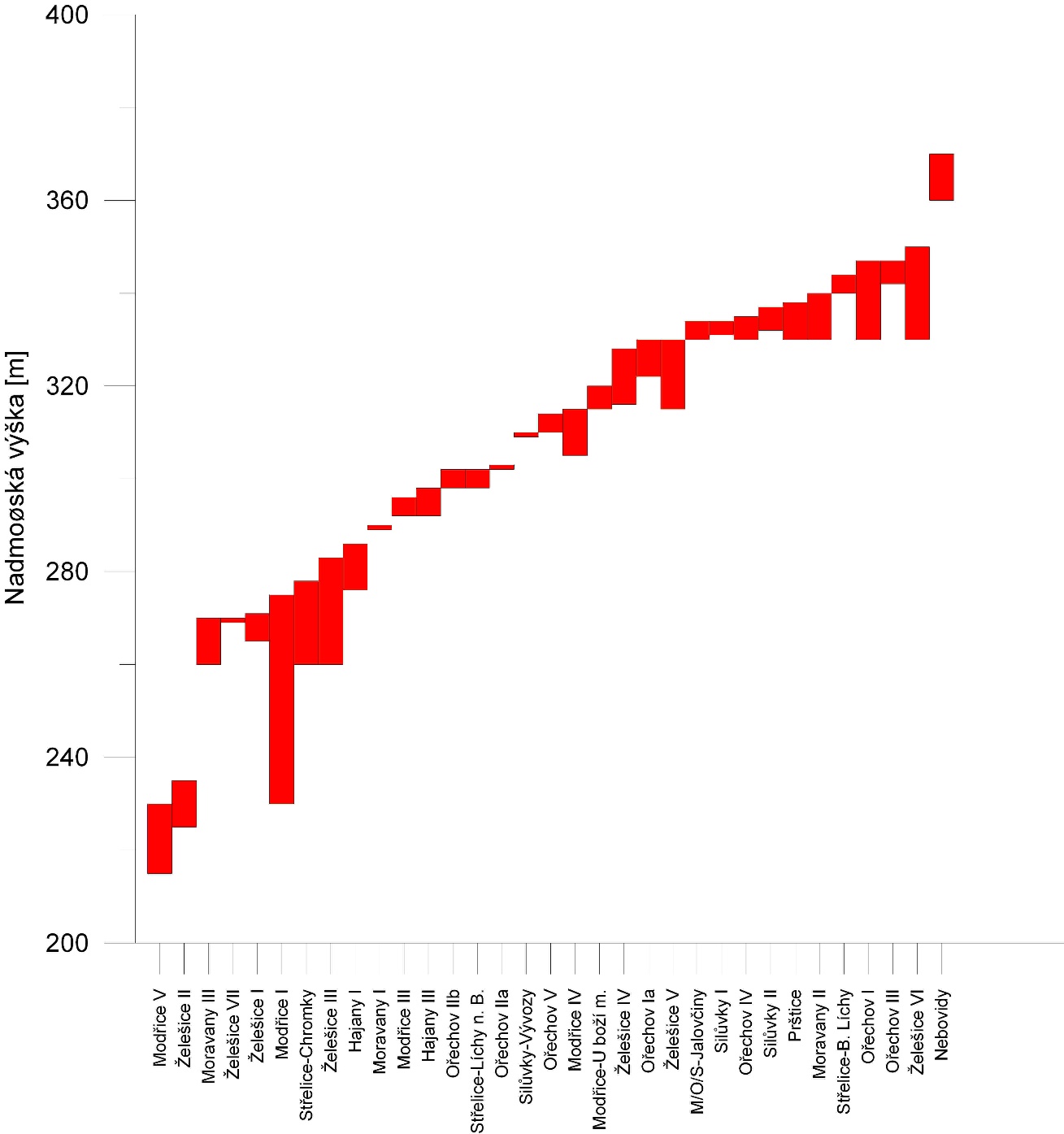 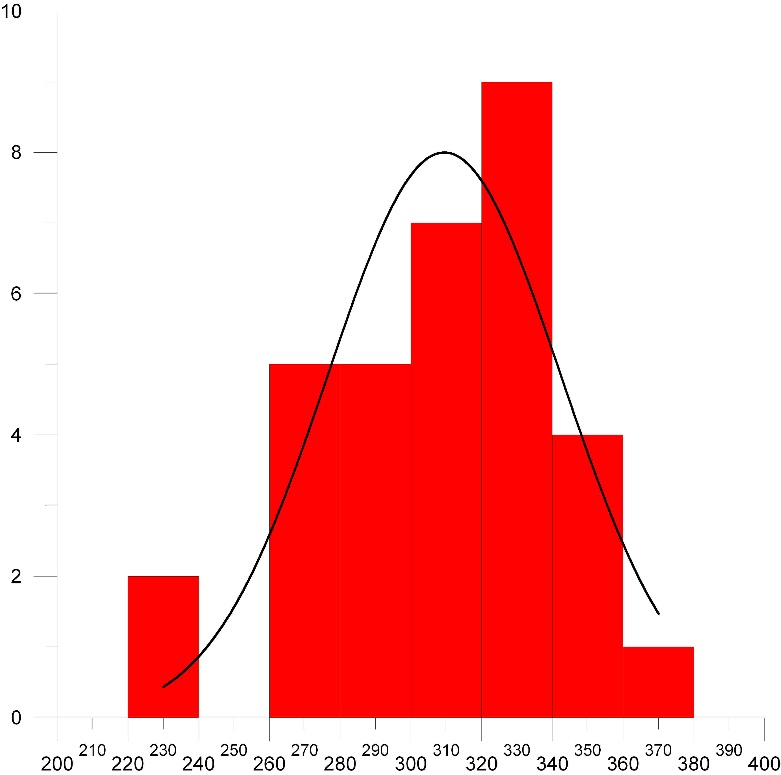 Porovnání lokalit podle velikosti, počtu nálezů a chatrakteristických projevů jednotlivých EUP technokomplexů
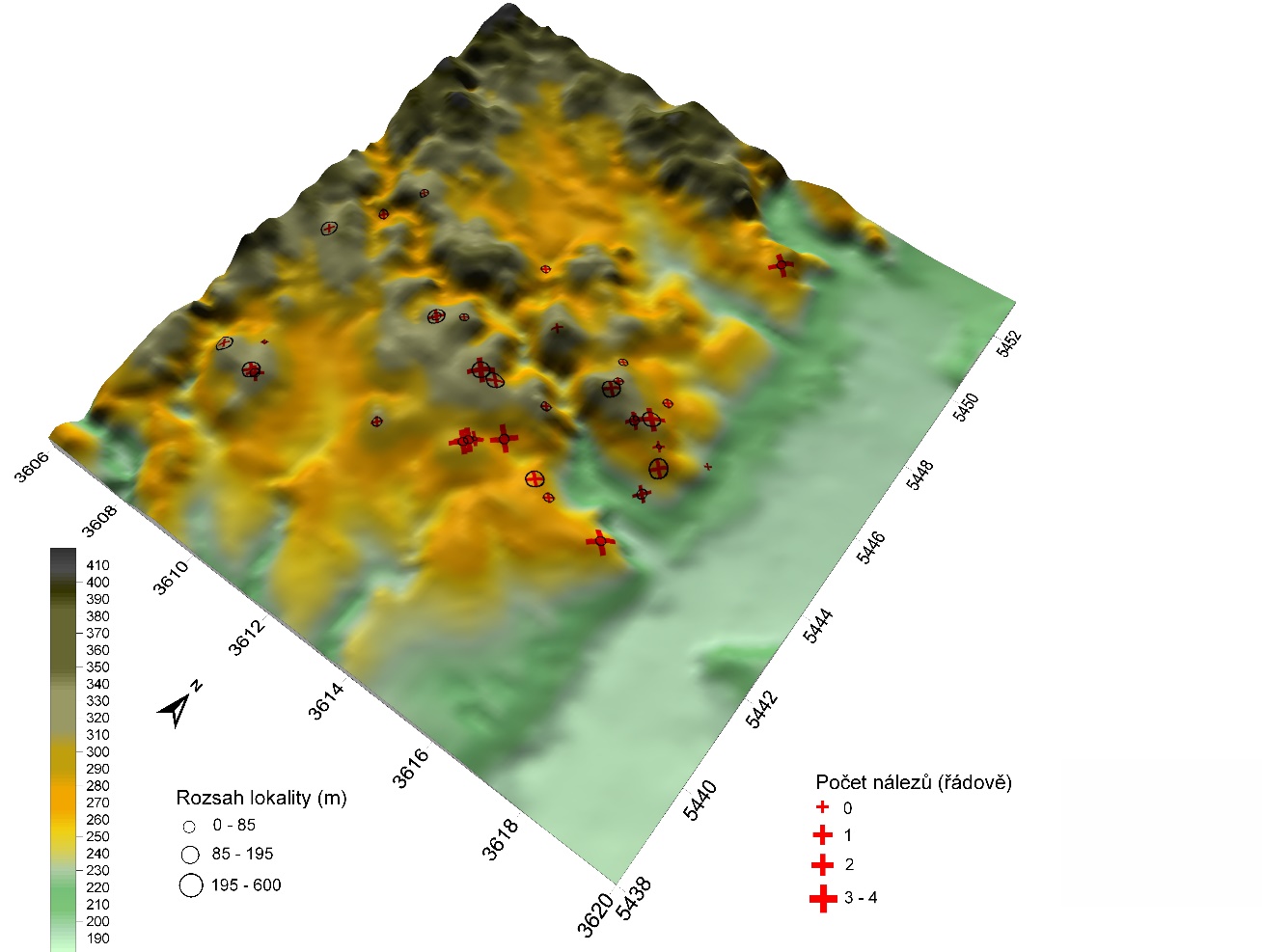 Proti proudu Bobravy se zmenšuje plošný rozsah lokalit a klesá i množství nálezů. Lokality sledují spíše okraj Dyjskosvrateckého úvalu než Bobravu a napojují se na komplex lokalit na úpatí Krumlovského lesa.
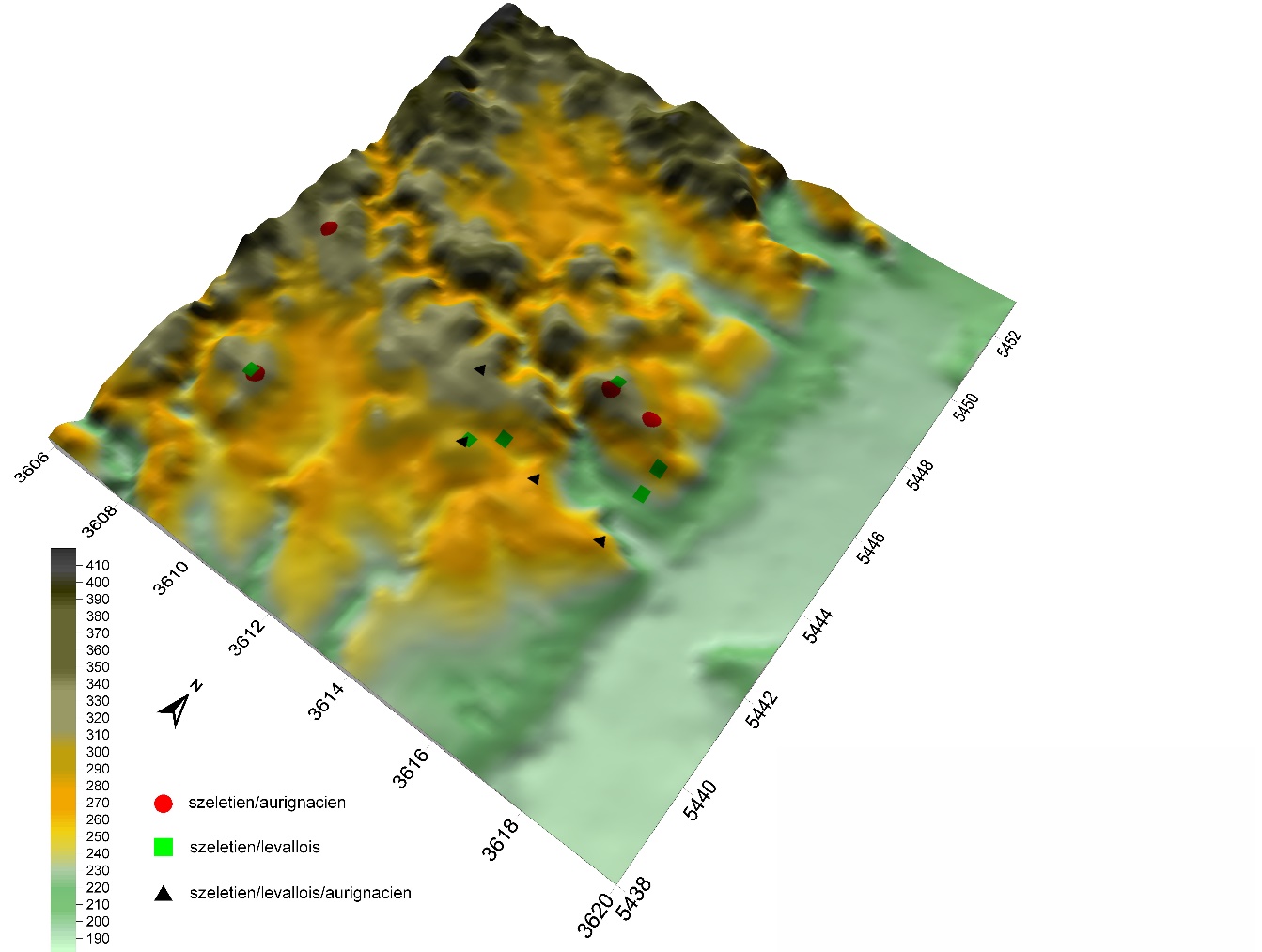 Velké lokality (plošným rozsahem i počtem nálezů) sestávají často z několika odlišitelných klastrů a jsou na nich doloženy charakteristické projevy více technokomplexů. Na druhou stranu existují lokality hlásící se k jednomu technokomplexu bez cizorodých příměsí. Tyto skutečnosti podporují hypotézu, že soubory z těchto lokalit představují mechanickou směs více technokomplexů, které sídlily na strategických polohách v mikroregionu v průběhu GIS12-GIS 8, tj. pěti teplých výkyvů (a možná až osmi).
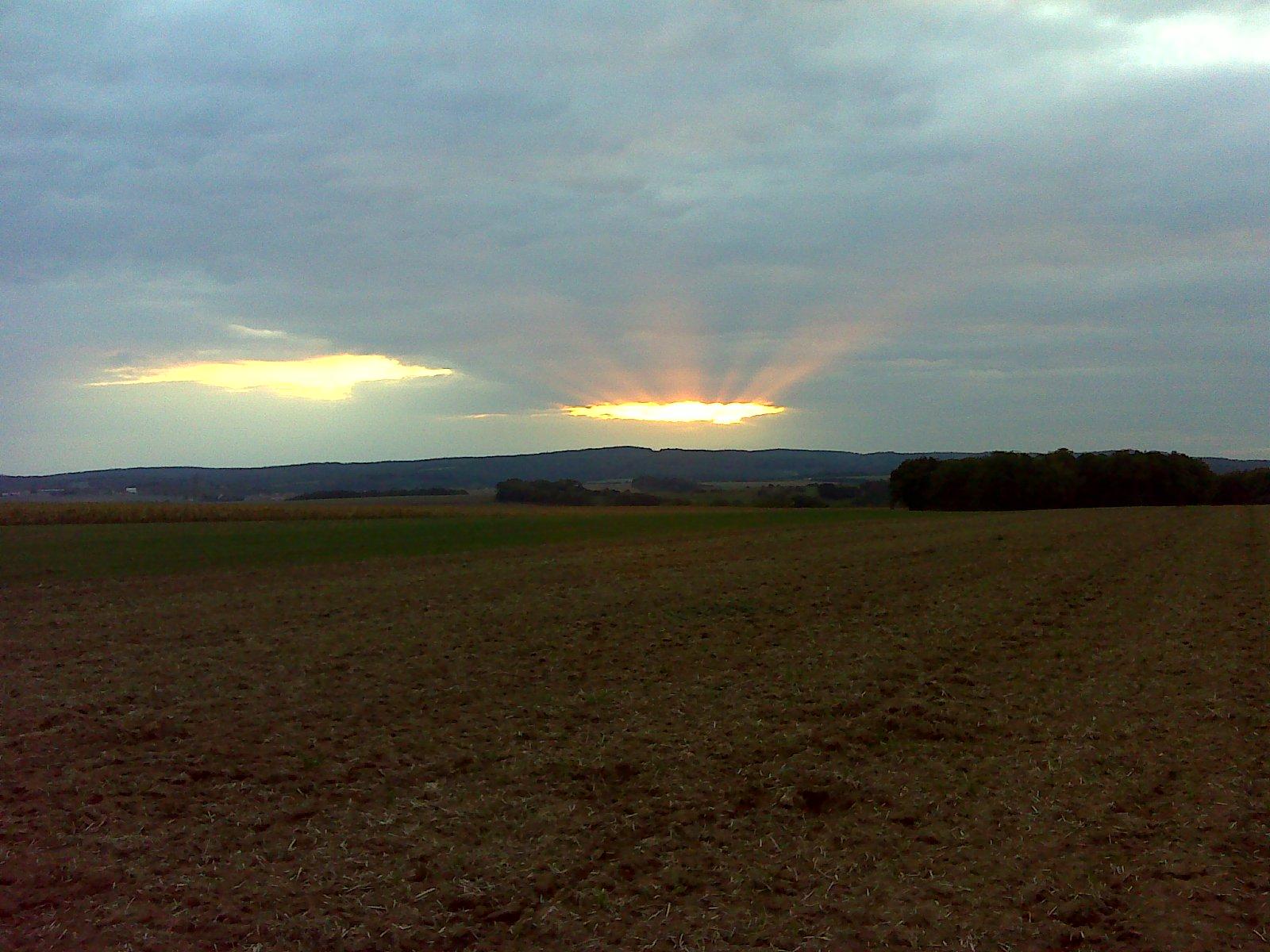 Děkujeme za pozornost …
Více detailů o EUP projektu je k dispozici na našem webu: http://www.iabrno.cz/EUP.htm
Informace o výzkumech jsou v sekci „Excavation“ na levé liště.